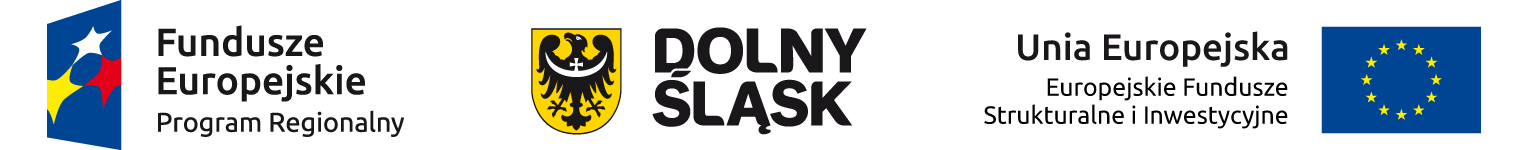 Szczegółowy Opis Osi Priorytetowych 
Regionalnego Programu Operacyjnego Województwa Dolnośląskiego 2014-2020
MOŻLIWOŚCI REALIZACJI PROJEKTÓW PRZEZ NGO
1
[Speaker Notes: Regionalny Program Operacyjny Województwa Dolnośląskiego 2014-2020 został podzielony na 11 Osi priorytetowych. Wsparcie Unii Europejskiej na realizacje zaplanowanych działań wynosi 2 252 546 589 euro.]
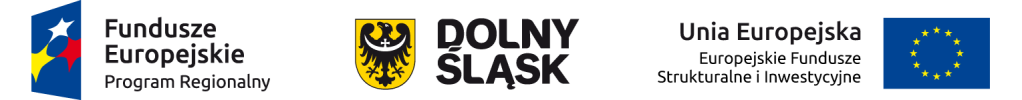 Alokacja  2 252 546 589 (EUR)
2
[Speaker Notes: Regionalny Program Operacyjny Województwa Dolnośląskiego 2014-2020 został podzielony na 11 Osi priorytetowych. Wsparcie Unii Europejskiej na realizacje zaplanowanych działań wynosi 2 252 546 589 euro.]
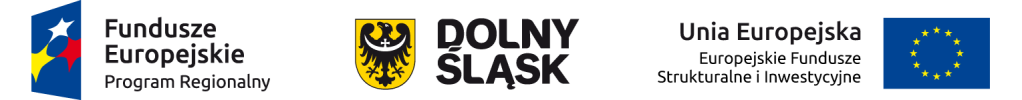 Zintegrowane podejście terytorialne
Zintegrowane Inwestycje Terytorialne (tzw. ZIT) 
nowe narzędzie, za pomocą którego będą realizowane strategie terytorialne w nowym okresie programowania na lata 2014-2020.

 Zintegrowane Inwestycje Terytorialne oznaczają:

skierowanie wydzielonej puli środków do wskazanych obszarów w regionach – przede wszystkim miast wojewódzkich i powiązanych z nimi obszarów funkcjonalnych – charakteryzujących się wspólnymi cechami społeczno-gospodarczymi i uwarunkowaniami przestrzennymi (projekty muszą realizować wspólną wizję i cele rozwojowe dla wszystkich jednostek terytorialnych z obszaru realizacji) oraz obszarów funkcjonalnych ośrodków regionalnych;

łączenie działań finansowanych z dwóch funduszy – Europejskiego Funduszu Rozwoju Regionalnego oraz Europejskiego Funduszu Społecznego.
3
[Speaker Notes: Wykazane działania nie stanowią katalogu zamkniętego, są to główne działania planowane do realizacji w ramach 10 osi priorytetowej.]
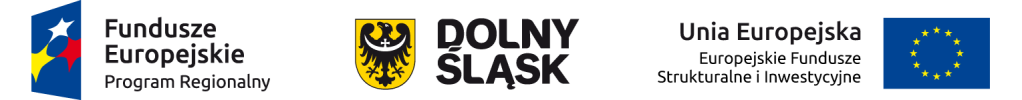 Zintegrowane podejście terytorialne
Zintegrowane Inwestycje Terytorialne 
- realizowane na obszarach funkcjonalnych największych miast województwa
4
[Speaker Notes: Wykazane działania nie stanowią katalogu zamkniętego, są to główne działania planowane do realizacji w ramach 10 osi priorytetowej.]
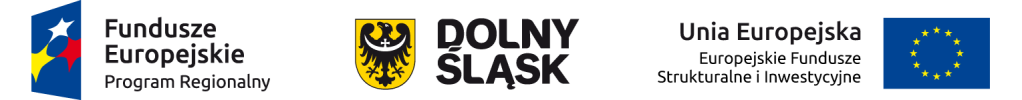 Obszary  Strategicznej Interwencji 

obszary województwa dolnośląskiego, które nie są objęte mechanizmem Zintegrowanych Inwestycji Terytorialnych (ZIT) wyodrębnione w celu zapewnienia trwałego  i zrównoważonego rozwoju całego regionu; 
wsparcie w ramach Obszarów Strategicznej Interwencji wpisuje się w Strategię Rozwoju Województwa Dolnośląskiego 2020 (SRWD 2020).
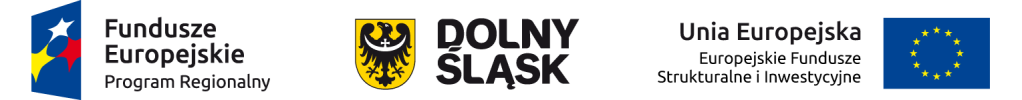 [Speaker Notes: Wsparcie dla Obszarów Strategicznej Interwencji zgodnie ze stanowiskiem KE nie będzie tworzyło nowego, dodatkowego instrumentu terytorialnego, będzie wsparciem wpisującym i realizującym Strategię Rozwoju Województwa Dolnośląskiego 2020 poprzez geograficzne dedykowanie konkursów w zależności od sytuacji gospodarczo-społecznej danego obszaru w wybranych priorytetach inwestycyjnych. Wysokość środków na poszczególne nabory dla OSI będzie ustalana na etapie ogłaszania konkursów]
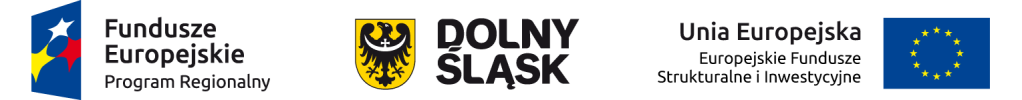 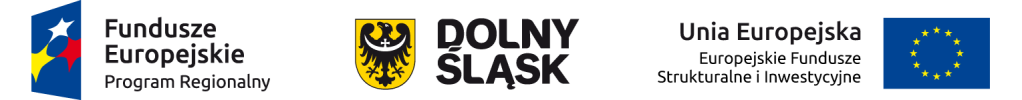 Możliwości wsparcia projektów 
realizowanych przez organizacje pozarządowe 
w ramach RPO WD 2014-2020
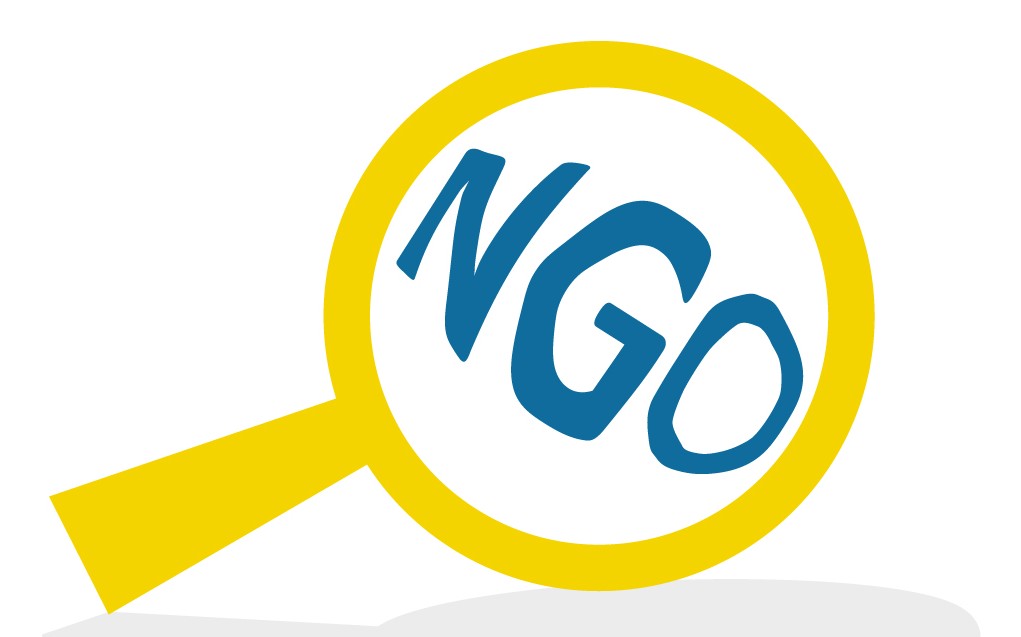 8
[Speaker Notes: Wykazane działania nie stanowią katalogu zamkniętego, są to główne działania planowane do realizacji w ramach 10 osi priorytetowej.]
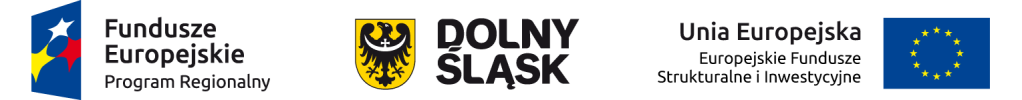 NGO jako beneficjent - partner projektów realizowanych w ramach RPO WD 2014-2020
Działanie 1.2  	Innowacyjne przedsiębiorstwa
Działanie 2.1 	E-usługi publiczne
Działanie 3.1 	Produkcja i dystrybucja energii ze źródeł odnawialnych
Działanie 3.3	Efektywność energetyczna w budynkach użyteczności publicznej i sektorze mieszkaniowym
Działanie 3.4	Wdrażanie strategii niskoemisyjnych – ograniczanie niskiej emisji transportowej
Działanie 3.5	Wysokosprawna kogeneracja
Działanie 4.1 	Gospodarka odpadami 
Działanie 4.3	Dziedzictwo kulturowe
Działanie 4.4	Ochrona i udostępnianie zasobów przyrodniczych
Działanie 4.5	Bezpieczeństwo
Działanie 6.1	Inwestycje w infrastrukturę społeczną 
Działanie 6.3 	Rewitalizacja zdegradowanych obszarów
Działanie 7.1	Inwestycje w edukację przedszkolną, podstawową i gimnazjalną
Działanie 7.2	Inwestycje w edukację ponadgimnazjalną, w tym zawodową
	Zagadnienia problemowe
9
[Speaker Notes: Wykazane działania nie stanowią katalogu zamkniętego, są to główne działania planowane do realizacji w ramach 10 osi priorytetowej.]
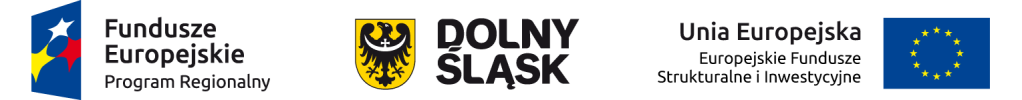 NGO jako beneficjent - partner projektów realizowanych w ramach RPO WD 2014-2020
Działanie 8.2 	Wsparcie osób poszukujących pracy
Działanie 8.3 	Samozatrudnienie, przedsiębiorczość oraz tworzenie nowych miejsc pracy
Działanie 8.4 	Godzenie życia zawodowego i prywatnego
Działanie 8.5 	Przystosowanie do zmian zachodzących w gospodarce w ramach działań outplacementowych
Działanie 8.6 	Zwiększenie konkurencyjności przedsiębiorstw i przedsiębiorców z sektora MMŚP
Działanie 8.7  	Aktywne i zdrowe starzenie się
Działanie 9.1 	Aktywna integracja
Działanie 9.2 	Dostęp do wysokiej jakości usług społecznych
Działanie 9.3 	Dostęp do wysokiej jakości usług zdrowotnych
Działanie 9.4  	Wspieranie gospodarki społecznej
Działanie 10.1 	Zapewnienie równego dostępu do wysokiej jakości edukacji przedszkolnej
Działanie 10.2 	Zapewnienie równego dostępu do wysokiej jakości edukacji podstawowej, gimnazjalnej i ponadgimnazjalnej
Działanie 10.3	Poprawa dostępności i wspieranie uczenia się przez całe życie
10
[Speaker Notes: Wykazane działania nie stanowią katalogu zamkniętego, są to główne działania planowane do realizacji w ramach 10 osi priorytetowej.]
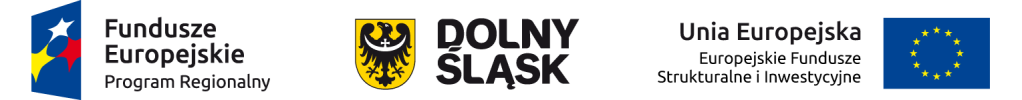 Regionalny Program Operacyjny Województwa Dolnośląskiego 2014-2020
Oś priorytetowa 1. 
Przedsiębiorstwa i innowacje
Działanie 1.2   Innowacyjne przedsiębiorstwa 	
							130 703 787 EUR

Działanie 2.1 	E-usługi publiczne 			  66 386 308 EUR
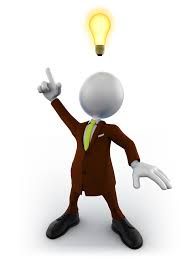 11
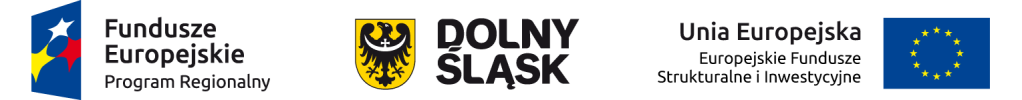 Regionalny Program Operacyjny Województwa Dolnośląskiego 2014-2020
Oś priorytetowa 1. 
Przedsiębiorstwa i innowacje
Działanie 1.2   Innowacyjne przedsiębiorstwa 	
							
	
Poddziałanie nr 1.2.1		
	– konkursy horyzontalne   				      114 703 787 EUR

Poddziałanie nr 1.2.2		
	– ZIT Wrocławskiego Obszaru Funkcjonalnego 	        16 000 000 EUR
Potencjalny beneficjent - IOB, w tym organizacje pozarządowe
12
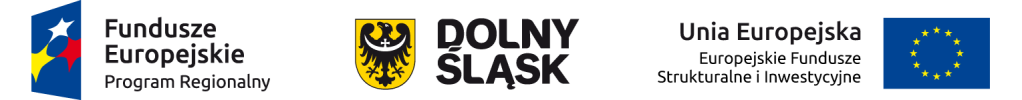 Regionalny Program Operacyjny Województwa Dolnośląskiego 2014-2020
Oś priorytetowa 1. 
Przedsiębiorstwa i innowacje
Działanie 1.2   Innowacyjne przedsiębiorstwa
Typy projektów
1.2.A.	Wsparcie dla przedsiębiorstw chcących rozpocząć lub rozwinąć działalność B+R

a)	inwestycje przedsiębiorstw w obszarze badań naukowych                                     i eksperymentalnych prac rozwojowych

Projekty badawcze przedsiębiorstw mają służyć opracowaniu nowych lub istotnie ulepszonych produktów i procesów produkcyjnych (innowacje produktowe, procesowe). 

W ramach wsparcia przewiduje się finansowanie całego procesu powstania innowacji, projekt może obejmować różne etapy prowadzenia prac B+R, do etapu pierwszej produkcji włącznie.
13
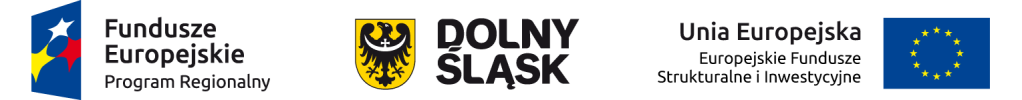 Regionalny Program Operacyjny Województwa Dolnośląskiego 2014-2020
Oś priorytetowa 1. 
Przedsiębiorstwa i innowacje
Wsparcie mogą otrzymać projekty polegające m.in. na:

prowadzeniu badań przemysłowych i eksperymentalnych prac rozwojowych,
innowacjach technologicznych (w tym pierwsze wdrożenie technologii), 
opracowaniu linii pilotażowych, 
opracowaniu demonstracyjnych prototypów (w ramach tego etapu prac B+R dokonana zostanie weryfikacja nowego rozwiązania w warunkach zbliżonych do rzeczywistych i operacyjnych), 
ocenie potencjału komercyjnego projektu itp.
14
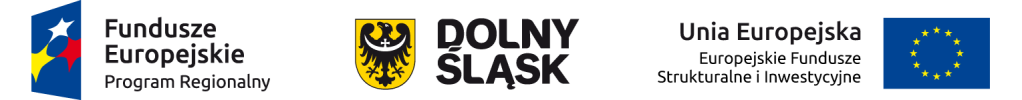 Regionalny Program Operacyjny Województwa Dolnośląskiego 2014-2020
Oś priorytetowa 1. 
Przedsiębiorstwa i innowacje
Działanie 1.2. Innowacyjne przedsiębiorstwa
1.2.A.  Wsparcie dla przedsiębiorstw chcących rozpocząć lub rozwinąć działalność B+R
b)	zakup i wdrożenie wyników prac B+R oraz praw własności intelektualnej (m.in. patentów, licencji, know-how lub innej nieopatentowanej wiedzy technicznej)

Wdrożenie zakupionych wyników prac B+R jest możliwe tylko w przypadku konieczności przeprowadzenia, uzupełniających/ dostosowujących technologie do specyfiki przedsiębiorstwa, prac rozwojowych.  
Beneficjenci mogą ponosić wydatki, które wykraczają poza zakres prac B+R i które stanowią ich niezbędne uzupełnienie związane z realizowanym projektem, w zakresie:
tworzenia lub rozwoju infrastruktury badawczo-rozwojowej,
ochrony własności intelektualnej, powstałej w wyniku realizacji projektu, a więc finansowanie kosztów zgłoszenia wynalazku, wzoru użytkowego i wzoru przemysłowego do urzędów patentowych (z wyłączeniem kosztów związanych z postępowaniami sądowymi),
wzornictwa przemysłowego,
rozwoju umiejętności kadr (w ramach cross financingu).
15
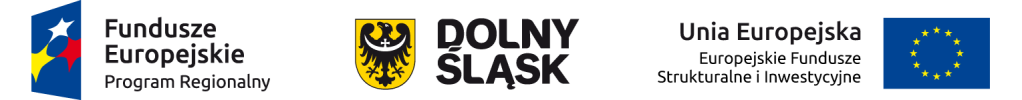 Regionalny Program Operacyjny Województwa Dolnośląskiego 2014-2020
Oś priorytetowa 1. 
Przedsiębiorstwa i innowacje
W wyniku ww. typów projektów może zostać osiągnięty etap zaawansowania innowacyjnego rozwiązania (produktu, usługi, procesu) mogący pozwolić na jego pierwszą produkcję. Każdy projekt pierwszej produkcji musi obejmować również etapy poprzedzające (prace rozwojowe/fazę demonstracji i walidacji).

Pierwsza produkcja oznacza pierwsze wdrożenie przemysłowe odnoszące się do zwiększenia skali obiektów pilotażowych lub do pierwszych w swoim rodzaju urządzeń i obiektów, obejmujących kroki następujące po uruchomieniu linii pilotażowej, w ramach której zawarta jest faza testowania, ale nie produkcja masowa lub działalność handlowa.
16
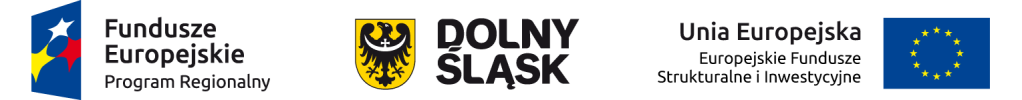 Regionalny Program Operacyjny Województwa Dolnośląskiego 2014-2020
Oś priorytetowa 1. 
Przedsiębiorstwa i innowacje
W  schematach 1.2.A preferencję uzyskają projekty

których elementem będzie stworzenie etatów badawczych;
realizowane w ramach konsorcjum przedsiębiorstwa oraz jednostki naukowej;
realizowane w ramach partnerstw przedsiębiorstw;
projekty podejmowane wspólnie z MŚP lub przewidujące współpracę z MŚP, NGO i instytucjami badawczymi – w przypadku dużych firm;
nowoczesnych rozwiązań (technologii) dotyczących przeciwdziałania zmianom klimatu (np. rozwój zeroemisyjnych i niskoemisyjnych technologii), co w konsekwencji zapewnia ograniczenie negatywnych skutków środowiskowych.
17
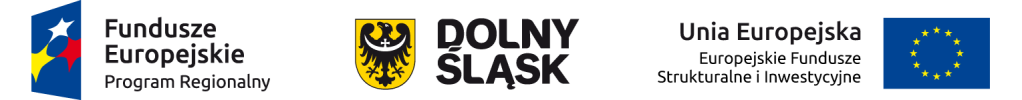 Regionalny Program Operacyjny Województwa Dolnośląskiego 2014-2020
Oś priorytetowa 1. 
Przedsiębiorstwa i innowacje
Typy projektów
1.2.C. Usługi dla przedsiębiorstw

a) 	profesjonalne usługi proinnowacyjne świadczone przez instytucje otoczenia biznesu m.in. parki technologiczne, centra transferu technologii, akademickie inkubatory przedsiębiorczości oraz inne organizacje wspierające procesy innowacji w przedsiębiorstwach 

Specjalistyczne usługi dla przedsiębiorstw w zakresie: 
specjalistycznych usług laboratoryjnych, pomiarowych, diagnostycznych, certyfikacyjnych, 
usług asystentów innowacji i brokerów innowacji,
stymulowania współpracy przedsiębiorstw z jednostkami naukowymi,  
doradztwa i pośrednictwa technologicznego, transferu technologii oraz informacji o nowych technologiach, 
ochrony i wyceny własności intelektualnej, 
audytu technologicznego, 
wdrażania innowacyjnych produktów i usług, 
pośrednictwa kooperacyjnego, 
rozwoju firm technologicznych, 
indywidualnego wsparcia i strategicznego doradztwa dla wsparcia procesów innowacyjnych przedsiębiorstw, w tym przygotowania do uczestniczenia we wspólnotowych programach badawczych i innowacyjnych UE.  

Bezpośrednim beneficjentem pomocy będą przedsiębiorstwa, które wybierają wsparcie oferowane w danych instytucjach (popytowy charakter wsparcia). Wsparcie to  powinno przyczyniać się do wspierania procesów innowacji w przedsiębiorstwach i efektywniejszego wykorzystania potencjału rozwojowego firm.
18
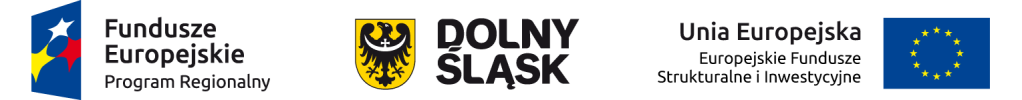 Regionalny Program Operacyjny Województwa Dolnośląskiego 2014-2020
Oś priorytetowa 1. 
Przedsiębiorstwa i innowacje
Typy projektów
1.2.C. Usługi dla przedsiębiorstw
b) 	działania prowadzące do zwiększenia aktywności innowacyjnej mikro, małych i średnich przedsiębiorstw oraz stymulacja ich współpracy z uczelniami wyższymi i innymi jednostkami naukowymi  (dla projektów o małej skali). Wsparcie MSP poprzez instrument typu „bon na innowacje” (bezzwrotne wsparcie w formule bonu – dofinansowania usługi na rzecz MŚP)

Wsparcie może być udzielone na:
usługi badawczo – rozwojowe dotyczące wdrożenia lub rozwoju produktu lub technologii m.in.: 
opracowanie nowej lub udoskonalonej usługi lub wyrobu, 
wykonanie testów wdrożeniowych,
wykonanie analiz przedwrożeniowych,
prowadzenie badań i analiz w zakresie optymalizacji produktu.
konsultacje i doradztwo w zakresie poszukiwania kompetentnych zespołów naukowych do współpracy w ramach bonu,
audyt technologiczny – zdiagnozowanie potrzeb badawczych i technologicznych oraz pomoc w identyfikacji potrzeb wdrożeniowych, których realizacja nastąpi w ramach usługi bonu.
19
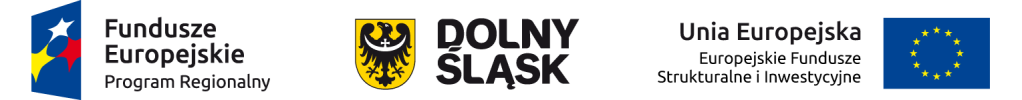 Regionalny Program Operacyjny Województwa Dolnośląskiego 2014-2020
Oś priorytetowa 1. 
Przedsiębiorstwa i innowacje
Typy projektów
1.2.C. Usługi dla przedsiębiorstw

Wykonawcą usługi może być wyłącznie jednostka naukowa określona w art. 2 pkt. 9a-f ustawy z dnia 30 kwietnia 2010 r. o zasadach finansowania nauki (Dz. U. Nr 96 poz. 615) prowadząca w sposób ciągły badania naukowe lub prace rozwojowe.  

Wykonawcy powyższych usług powinni  powinny być wykonane na terenie województwa dolnośląskiego, w uzasadnionych przypadkach dopuszczalna będzie realizacja usługi przez wykonawcę spoza Dolnego Śląska.

Rezultatem skorzystania z „Bonu na innowacje” ma być między innymi:
-   ulepszenie produktu, posiadanej technologii,
- zainicjowanie kontaktów mikro-, małych oraz średnich przedsiębiorców z jednostkami naukowymi czego efektem będzie poprawa działalności przedsiębiorstwa, w oparciu o wiedzę wywodzącą się ze środowisk naukowych.
20
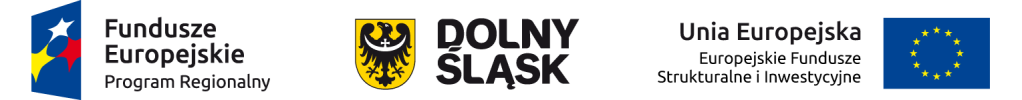 Regionalny Program Operacyjny Województwa Dolnośląskiego 2014-2020
Oś priorytetowa 1. 
Przedsiębiorstwa i innowacje
Typy projektów
1.2.D.	Rozwój i profesjonalizacja oferty wsparcia proinnowacyjnego otoczenia biznesu. Projekty w zakresie uzupełnienia infrastruktury B+R - IOB

Projekty dotyczące infrastruktury niezbędnej dla świadczenia specjalistycznych usług laboratoryjnych, w tym uruchomienie specjalistycznych laboratoriów i powierzchni badawczych dla przedsiębiorstw – wraz z wyposażeniem.

Wsparcie infrastruktury IOB możliwe będzie pod warunkiem, że inwestycje infrastrukturalne: 
- stanowią uzupełnienie istniejących zasobów, 
- są niezbędne do realizacji wysokiej jakości usług proinnowacyjnych (specjalistycznych), 
- są uwarunkowane zapotrzebowaniem firm na stworzenie tej infrastruktury.

 Wsparcie poparte analizą potrzeb/ankiet/pisemnych wywiadów  przeprowadzonych wśród przedsiębiorców, listów intencyjnych zobowiązujących do korzystania z tej infrastruktury.
21
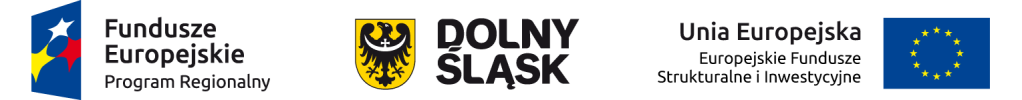 Regionalny Program Operacyjny Województwa Dolnośląskiego 2014-2020
Oś priorytetowa 1. 
Przedsiębiorstwa i innowacje
Ważne

Wsparcie jest skoncentrowane na MŚP. Wsparcie dla dużych firm będzie skupiać się na obszarach wysokiego ryzyka/niskiej rentowności lub projektach o wyjątkowym charakterze, które nie mogą być zrealizowane przez MŚP.

Wsparciem objęte będą przedsięwzięcia zgodne z obszarami inteligentnej specjalizacji regionalnej w tym także  oparte na  kluczowych technologiach wspomagających (ang. KET).
22
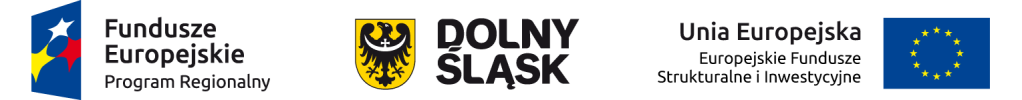 Regionalny Program Operacyjny Województwa Dolnośląskiego 2014-2020
Oś priorytetowa 1. 
Przedsiębiorstwa i innowacje
Typ beneficjenta
- projekty typu 1.2.A
przedsiębiorcy,
IOB, w tym organizacje pozarządowe,
przedsiębiorcy typu spin off,
konsorcja przedsiębiorstw z jednostkami naukowymi, uczelniami/ szkołami wyższymi lub podmiotami leczniczymi, bądź ze spółkami celowymi tworzonymi przez te podmioty.

- projekty typu 1.2.C
MŚP,
konsorcja przedsiębiorstw z jednostkami naukowymi, uczelniami/ szkołami wyższymi lub podmiotami leczniczymi, bądź ze spółkami celowymi tworzonymi przez te podmioty,
jednostki samorządu terytorialnego w zakresie instrumentu typu bon na innowacje,
IOB, w tym organizacje pozarządowe w zakresie instrumentu typu bon na innowacje.

- projekty typu 1.2.D
IOB, w tym organizacje pozarządowe;
23
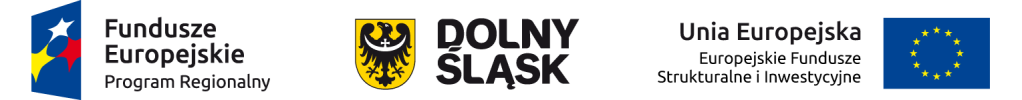 Regionalny Program Operacyjny Województwa Dolnośląskiego 2014-2020
Oś priorytetowa 1. 
Przedsiębiorstwa i innowacje
cross-financing
Działania związane z rozwojem umiejętności kadr przedsiębiorstwa z zakresu wykorzystania nowej infrastruktury/ aparatury badawczej – do 5 % wydatków kwalifikowalnych.

Warunki uwzględniania dochodu w projekcie:  zgodnie z zasadami pomocy publicznej.
24
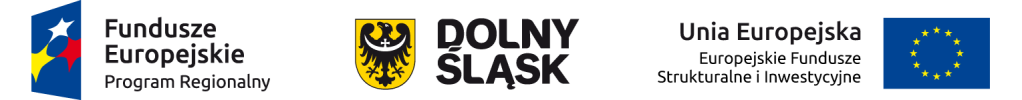 Regionalny Program Operacyjny Województwa Dolnośląskiego 2014-2020
Oś priorytetowa 1. 
Przedsiębiorstwa i innowacje
Pomoc Publiczna

W przypadku wsparcia stanowiącego pomoc publiczną, udzielaną w ramach realizacji programu, znajdą zastosowanie właściwe przepisy prawa wspólnotowego i krajowego dotyczące zasad udzielania tej pomocy, obowiązujące w momencie udzielania wsparcia.

rozporządzenie Komisji (UE) nr 651/2014 z dn. 17 czerwca 2014. uznające niektóre rodzaje pomocy za zgodne z rynkiem wewnętrznym w zastosowaniu art. 107 i 108 Traktatu [GBER],
rozporządzenie Komisji (UE) nr 1407/2013, 
rozporządzenie w sprawie udzielania pomocy de minimis w ramach regionalnych programów operacyjnych.
25
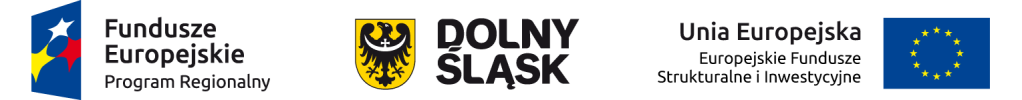 Regionalny Program Operacyjny Województwa Dolnośląskiego 2014-2020
Oś priorytetowa 1. 
Przedsiębiorstwa i innowacje
Minimalna i maksymalna wartość projektu 


tworzenie i rozwój infrastruktury B+R przedsiębiorstw – do 25 mln wartości projektu;

prowadzenie prac B+R – do 5 mln wartości projektu;

usługi na rzecz MŚP świadczonych przez IOB – do 100 tys. PLN na jednego przedsiębiorcę; 

wsparcia w formule bonu – dofinansowania usługi na rzecz MŚP –  do 100 tys. PLN na jednego przedsiębiorcę

infrastruktura IOB – maksymalna wartość wydatków kwalifikowalnych: 15 mln PLN.
26
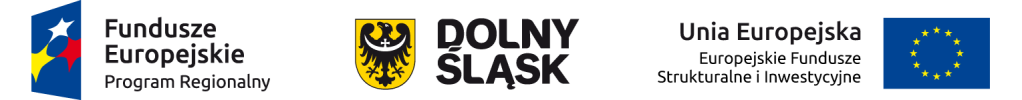 Regionalny Program Operacyjny Województwa Dolnośląskiego 2014-2020
Oś priorytetowa 2. 
Technologie informacyjno-komunikacyjne
Działanie 2.1 	E-usługi publiczne 			

Poddziałanie nr 2.1.1		
	– konkursy horyzontalne 				      45 986 308 EUR

Poddziałanie nr 2.1.2 	
	 – ZIT Wrocławskiego Obszaru Funkcjonalnego 	      10 000 000 EUR

Poddziałanie nr 2.1.3	
	 – ZIT Aglomeracji Jeleniogórskiej 			        4 000 000 EUR

Poddziałanie nr 2.1.4 	
	 – ZIT Aglomeracji Wałbrzyskiej 			        6 400 000 EUR
27
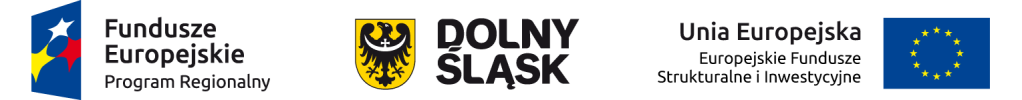 Regionalny Program Operacyjny Województwa Dolnośląskiego 2014-2020
Oś priorytetowa 2. 
Technologie informacyjno-komunikacyjne
Typy projektów
2.1.A.	Przedsięwzięcia szczebla regionalnego i lokalnego dotyczące zwiększenia dostępu i jakości e-usług:
1. Tworzenie lub rozwój (poprawa e-dojrzałości) e-usług publicznych (A2B, A2C), tj. projekty:
zakładające rozwój elektronicznych usług publicznych w zakresie e-kultury;
zakładające rozwój elektronicznych usług publicznych w zakresie dostępu do informacji przestrzennej, np. GIS;
zakładające rozwój elektronicznych usług publicznych w zakresie bezpieczeństwa kryzysowego;
zakładające rozwój elektronicznych usług publicznych w zakresie e-zdrowia;
zakładające rozwój elektronicznych usług publicznych w zakresie e-administracji.
28
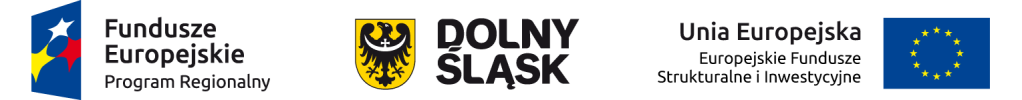 Regionalny Program Operacyjny Województwa Dolnośląskiego 2014-2020
Oś priorytetowa 2. 
Technologie informacyjno-komunikacyjne
Typy projektów
2.1. A.	Przedsięwzięcia szczebla regionalnego i lokalnego dotyczące zwiększenia dostępu i jakości e-usług:
2.  Tworzenie lub rozwój elektronicznych usług wewnątrzadministracyjnych (A2A), niezbędnych dla funkcjonowania e-usług publicznych. Elementem przedsięwzięcia może być tworzenie lub rozwój e-usług publicznych (A2B, A2C) 

Dofinansowaniem w tym zakresie objęte zostaną projekty: 
a)urzędów administracji samorządowej dotyczące:
tworzenia, rozwijania i integracji baz danych i zasobów cyfrowych wspomagających komunikację między tymi podmiotami (A2A), 
wspomagające procesy decyzyjne (obejmujące procesy wewnątrz urzędów i administracji, m.in. związane  z systemami zarządzania i wymianą informacji – tzw. back office),
upowszechniające i ułatwiające komunikację elektroniczną instytucji publicznych z podmiotami zewnętrznymi administracji.

b) podmiotów leczniczych działających w publicznym systemie opieki zdrowotnej, ukierunkowane na rozwój elektronicznych systemów (przygotowanych do integracji z platformami centralnymi),     w tym gromadzenie oraz udostępnianie danych medycznych, tworzenie i rozwijanie zasobów cyfrowych, a także rozwój procesu elektronicznej obsługi pacjenta.
29
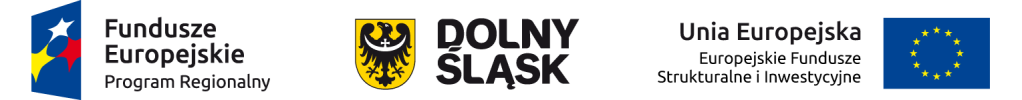 Regionalny Program Operacyjny Województwa Dolnośląskiego 2014-2020
Oś priorytetowa 2. 
Technologie informacyjno-komunikacyjne
Typy projektów
2.1.B.	Przedsięwzięcia dotyczące tworzenia i wykorzystania otwartych zasobów publicznych, w tym: 

Projekty z zakresu digitalizacji zasobów i treści publicznych, np. kulturowych, naukowych będących w posiadaniu instytucji szczebla regionalnego i lokalnego służące zapewnieniu powszechnego, otwartego dostępu w postaci cyfrowej do danych będących w posiadaniu instytucji szczebla regionalnego/lokalnego.

Projekty służące zapewnieniu powszechnego otwartego dostępu w postaci cyfrowej do danych będących w posiadaniu instytucji szczebla regionalnego/ lokalnego.

Projekty dotyczące stworzenia lub wdrożenia nowych e-usług służących zwiększeniu uczestnictwa mieszkańców w procesach podejmowania decyzji w gminach, powiatach i regionie (open government), w tym także takie, które wykorzystują informacje sektora publicznego i/lub inne, istniejące e-usługi.
30
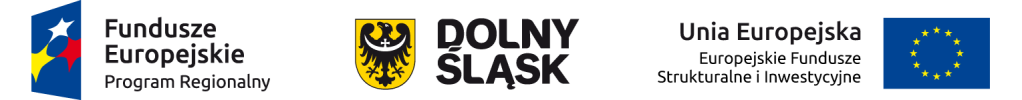 Regionalny Program Operacyjny Województwa Dolnośląskiego 2014-2020
Oś priorytetowa 2. 
Technologie informacyjno-komunikacyjne
Ważne

Zakup wyposażenia i wytworzenie niezbędnej infrastruktury informatycznej, jest przewidziany w wyżej wymienionych kierunkach wsparcia wyłącznie jako jeden z elementów projektu (o charakterze uzupełniającym, nieznaczącym) służący osiągnięciu celów projektu dotyczącego rozwoju technologicznego.

W przypadku inwestycji dotyczących e-usług publicznych przedsięwzięcia realizowane na poziomie krajowym stanowią rodzaj standardu (w oparciu m.in. o akty prawne regulujące kwestie interoperacyjności), umożliwiającego zachowanie zasady kompatybilności technologicznej i projektowej dla przedsięwzięć realizowanych na poziomie regionalnym.

Warunkiem wsparcia będzie zapewnienie interoperacyjności między istniejącymi i planowanymi e-usługami a także zapewnienie kompatybilności z projektami planowanymi w PO Cyfrowa Polska (PO PC 2014-2020), jak również gotowość legislacyjna niezbędna dla osiągnięcia planowanych funkcjonalności oraz rzetelna analiza kosztów i korzyści pozwalająca oszacować społeczno-ekonomiczną stopę zwrotu.

Warunkiem wsparcia w projektach dotyczących e-administracji będzie wpisywanie się przedsięwzięć w katalog rekomendacji cyfrowego urzędu, opracowany przez ministra właściwego ds. informatyzacji. Przewiduje się, że katalog zostanie ogłoszony w II kwartale 2015 r. Wybór projektów w ramach działania będzie opierać się na ocenie potrzeb w świetle ww. katalogu.
31
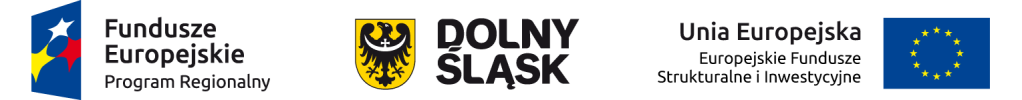 Regionalny Program Operacyjny Województwa Dolnośląskiego 2014-2020
Oś priorytetowa 2. 
Technologie informacyjno-komunikacyjne
Preferowane będą projekty:

partnerskie ukierunkowane na współpracę;
wpływające na polepszenie komunikacji między gospodarką a administracją, w tym mające ułatwić prowadzenie działalności gospodarczej;
komplementarne z istniejącymi projektami z okresu programowania 2007-2013;
wdrażające zaawansowane e-usługi publiczne (o stopniu dojrzałości co najmniej                               4 lub 5) – dla projektów A2B i A2C;
wdrażające zaawansowane e-usługi publiczne (o stopniu dojrzałości co najmniej 3) – dla projektów z usługami  A2A.
32
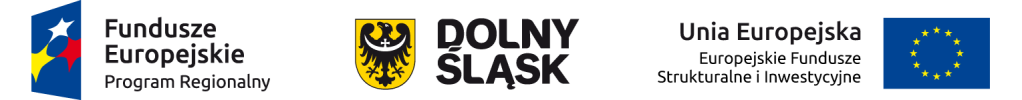 Regionalny Program Operacyjny Województwa Dolnośląskiego 2014-2020
Oś priorytetowa 2. 
Technologie informacyjno-komunikacyjne
Typ beneficjenta
jednostki samorządu terytorialnego, ich związki i stowarzyszenia;
jednostki organizacyjne jst;
kościoły, związki wyznaniowe oraz osoby prawne kościołów i związków wyznaniowych;
podmioty lecznicze działające w publicznym systemie opieki zdrowotnej; 
instytucje kultury, ich związki i porozumienia; 
organizacje pozarządowe (w tym organizacje turystyczne oraz LGD);
uczelnie/szkoły wyższe, ich związki i porozumienia;
jednostki naukowe;
jednostki badawczo-rozwojowe;
służby zapewniające bezpieczeństwo publiczne;
jednostki organizacyjne Służby Więziennej;
jednostki sektora finansów publicznych, inne niż wymienione powyżej – dla  projektów o zasięgu regionalnym; porozumienia w/w podmiotów.
33
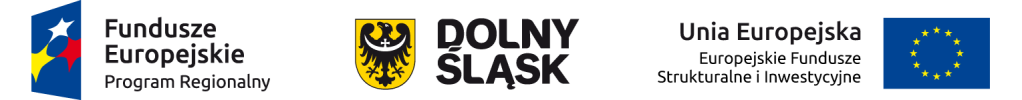 Regionalny Program Operacyjny Województwa Dolnośląskiego 2014-2020
Oś priorytetowa 2. 
Technologie informacyjno-komunikacyjne
cross-financing - do 10% wydatków kwalifikowanych projektu. Wydatki bezpośrednio związane ze szkoleniem pracowników obsługujących zakupiony sprzęt/oprogramowanie.

Wybrana forma dochodu  - luka finansowa
Minimalna całkowita wartość projektu: 50 tys. PLN.

Minimalna całkowita wartość projektu dla projektów partnerskich: 100 tys. PLN.
34
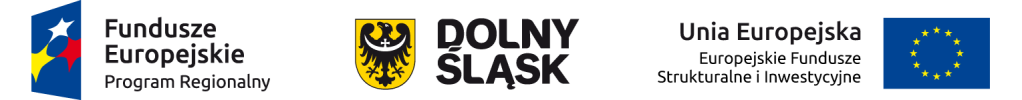 Regionalny Program Operacyjny Województwa Dolnośląskiego 2014-2020
Oś priorytetowa 2. 
Technologie informacyjno-komunikacyjne
Pomoc Publiczna

W przypadku wsparcia stanowiącego pomoc publiczną, udzielaną w ramach realizacji programu, znajdą zastosowanie właściwe przepisy prawa wspólnotowego i krajowego dotyczące zasad udzielania tej pomocy, obowiązujące w momencie udzielania wsparcia.

- rozporządzenie Komisji (UE) nr 651/2014 z dn. 17 czerwca 2014. uznające niektóre rodzaje pomocy za zgodne z rynkiem wewnętrznym w zastosowaniu art. 107 i 108 Traktatu [GBER]:
• art. 14 Regionalna pomoc inwestycyjna,
• art. 53 Pomoc na kulturę i zachowanie dziedzictwa kulturowego;

- rozporządzenie Komisji (UE) nr 1407/2013 – rozporządzenie w sprawie udzielania pomocy de minimis w ramach regionalnych programów operacyjnych
35
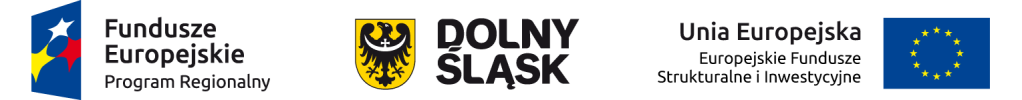 Regionalny Program Operacyjny Województwa Dolnośląskiego 2014-2020
Oś priorytetowa 3. 
Gospodarka niskoemisyjna
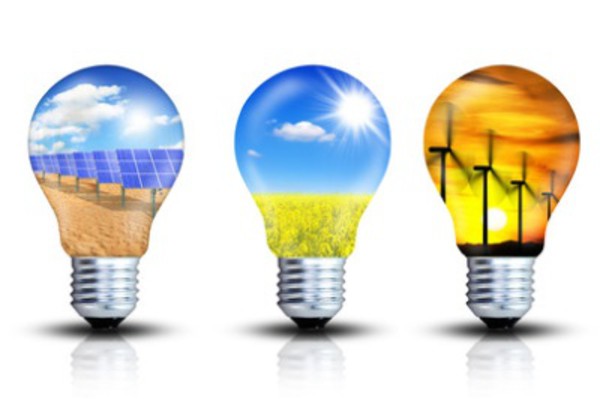 Działanie 3.1 	Produkcja i dystrybucja energii ze źródeł odnawialnych
55 608 280

Działanie 3.3	Efektywność energetyczna w budynkach użyteczności 
		publicznej i sektorze mieszkaniowym 		               151 572 922

Działanie 3.4	Wdrażanie strategii niskoemisyjnych – ograniczanie 
		niskiej emisji transportowej 			               137 760 326

Działanie 3.5	Wysokosprawna kogeneracja
15 000 000
36
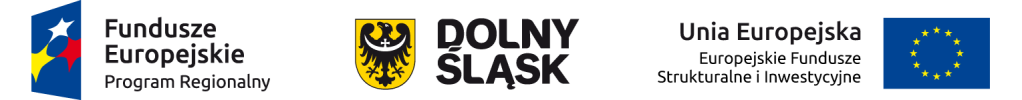 Regionalny Program Operacyjny Województwa Dolnośląskiego 2014-2020
Oś priorytetowa 3. 
Gospodarka niskoemisyjna
Działanie 3.1 
Produkcja i dystrybucja energii ze źródeł odnawialnych
Typy projektów
3.1.A. przedsięwzięcia, mające na celu produkcję energii elektrycznej i/lub cieplnej (wraz z podłączeniem tych źródeł do sieci dystrybucyjnej/przesyłowej, polegające na budowie oraz modernizacji), (w tym zakup niezbędnych urządzeń) infrastruktury służącej wytwarzaniu energii pochodzącej ze źródeł odnawialnych, takich jak.: 
energii słonecznej (poniżej 2 MWe/MWth), 
energii wiatru (poniżej 5 MWe), 
energii geotermalnej (poniżej 2 MWth),
biopaliw (biogaz, biomasa , bioolej – jedynie II i III generacji; poniżej 1 MWe dla biogazu i poniżej 5 MWth dla biomasy), 
energii spadku wody (wyłącznie na już istniejących budowlach piętrzących lub wyposażonych w hydroelektrownie, przy jednoczesnym zapewnieniu pełnej drożności budowli dla przemieszczeń fauny wodnej; poniżej 5 MWe); 

3.1.B. działania polegające na budowie i modernizacji sieci elektroenergetycznej (o napięciu SN i NN – poniżej 110kV) umożliwiającej przyłączanie jednostek wytwarzania energii elektrycznej ze źródeł odnawialnych.
37
[Speaker Notes: Regionalny Program Operacyjny Województwa Dolnośląskiego 2014-2020 został podzielony na 11 Osi priorytetowych. Wsparcie Unii Europejskiej na realizacje zaplanowanych działań wynosi 2 252 546 589 euro.]
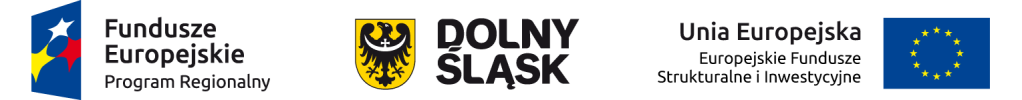 Regionalny Program Operacyjny Województwa Dolnośląskiego 2014-2020
Oś priorytetowa 3. 
Gospodarka niskoemisyjna
Preferowane będą projekty:
partnerskie i zapewniające wysoki efekt ekologiczny;
zgodne z planami dotyczącymi  gospodarki niskoemisyjnej;
kompleksowe – obejmujące istotny fragment gminy czy powiatu, bądź cały ich obszar, np. w formie programów inicjowanych przez jst, obejmujących działania o charakterze prosumenckim, zmierzające do ograniczenia niskiej emisji oraz zwiększenia udziału odnawialnych źródeł energii w bilansie energetycznym;
hybrydowe, wykorzystujące więcej niż jedną technologię OZE i/lub systemy magazynowania energii;
umiejscowione na obszarze wykazanym w „Studium przestrzennych uwarunkowań rozwoju energetyki wiatrowej w województwie dolnośląskim 2011”  w przypadku budowy i modernizacji jednostek opartych o siłę wiatru;
zawierające element demonstracyjny lub edukacyjny, służący promocji odnawialnych źródeł energii w regionie.
38
[Speaker Notes: Z POMOCY TECHNICZNEJ dodatkowo wspierani będą partnerzy społeczni uczestniczący w procesie wdrażania funduszy europejskich zgodnie z opracowanymi przez Ministerstwo Infrastruktury i Rozwoju wspólnymi zasadami regulującymi finansowanie udziału partnerów w pracach komitetów monitorujących, grup roboczych, sieci tematycznych i innych ciał angażujących partnerów spoza administracji publicznej.]
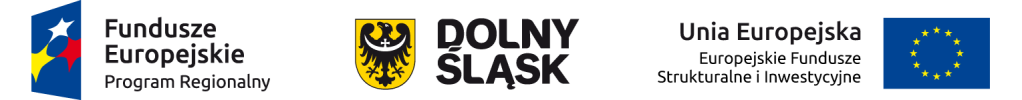 Regionalny Program Operacyjny Województwa Dolnośląskiego 2014-2020
Oś priorytetowa 3. 
Gospodarka niskoemisyjna
Typy beneficjentów
jednostki samorządu terytorialnego, ich związki i stowarzyszenia;
jednostki organizacyjne jst;
jednostki sektora finansów publicznych, inne niż wymienione powyżej;
przedsiębiorstwa energetyczne, w tym MŚP i przedsiębiorstwa sektora ekonomii społecznej.; 
organizacje pozarządowe;
spółdzielnie mieszkaniowe i wspólnoty mieszkaniowe;
towarzystwa budownictwa społecznego;
grupy producentów rolnych;
jednostki naukowe;
uczelnie/szkoły wyższe ich związki i porozumienia;
organy administracji rządowej w zakresie związanym z prowadzeniem szkół;
PGL Lasy Państwowe i jego jednostki organizacyjne;
kościoły, związki wyznaniowe oraz osoby prawne kościołów i związków wyznaniowych; 
podmiot wdrażający instrument finansowy.
Lokalne Grupy Działania
39
[Speaker Notes: Z POMOCY TECHNICZNEJ dodatkowo wspierani będą partnerzy społeczni uczestniczący w procesie wdrażania funduszy europejskich zgodnie z opracowanymi przez Ministerstwo Infrastruktury i Rozwoju wspólnymi zasadami regulującymi finansowanie udziału partnerów w pracach komitetów monitorujących, grup roboczych, sieci tematycznych i innych ciał angażujących partnerów spoza administracji publicznej.]
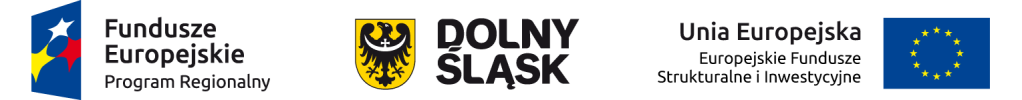 Regionalny Program Operacyjny Województwa Dolnośląskiego 2014-2020
Oś priorytetowa 3. 
Gospodarka niskoemisyjna
Poziom dofinansowania
Projekty nie objęte pomocą publiczną: 85%
Projekty objęte pomocą publiczną:
zgodnie z właściwymi przepisami prawa wspólnotowego i krajowego dot. zasad udzielania tej pomocy, obowiązującymi w momencie udzielania wsparcia;
GBER –art. 41 Pomoc inwestycyjna na propagowanie energii ze źródeł odnawialnych;
GBER – art. 48 Pomoc inwestycyjna na infrastrukturę energetyczną;
rozporządzenie w sprawie udzielania pomocy de minimis.

Warunki uwzględniania dochodu w projekcie - w przypadku projektów nie objętych pomocą publiczną - luka finansowa.

Minimalna całkowita wartość dla wszystkich typów projektów: projekty o wartości od 50 tys. PLN.
 
Maksymalna całkowita wartość projektu dla działań polegających na budowie i modernizacji sieci elektroenergetycznej: projekty o wartości do 2 mln PLN.
40
[Speaker Notes: Z POMOCY TECHNICZNEJ dodatkowo wspierani będą partnerzy społeczni uczestniczący w procesie wdrażania funduszy europejskich zgodnie z opracowanymi przez Ministerstwo Infrastruktury i Rozwoju wspólnymi zasadami regulującymi finansowanie udziału partnerów w pracach komitetów monitorujących, grup roboczych, sieci tematycznych i innych ciał angażujących partnerów spoza administracji publicznej.]
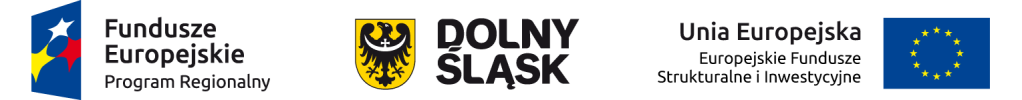 Regionalny Program Operacyjny Województwa Dolnośląskiego 2014-2020
Oś priorytetowa 3. 
Gospodarka niskoemisyjna
Działanie 3.3 
Efektywność energetyczna 
w budynkach użyteczności publicznej i sektorze mieszkaniowym
Poddziałanie nr 3.3.1		
	– konkursy horyzontalne 				      94 072 922 EUR

Poddziałanie nr 3.3.2 	
	 – ZIT Wrocławskiego Obszaru Funkcjonalnego 	      25 000 000 EUR

Poddziałanie nr 3.3.3	
	 – ZIT Aglomeracji Jeleniogórskiej 			      14 500 000 EUR

Poddziałanie nr 3.3.4 	
	 – ZIT Aglomeracji Wałbrzyskiej 			      18 000 000 EUR
41
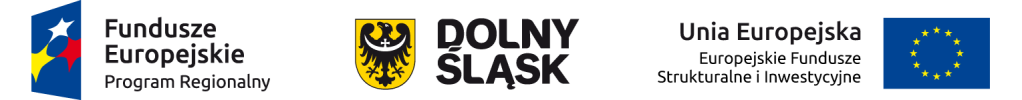 Regionalny Program Operacyjny Województwa Dolnośląskiego 2014-2020
Oś priorytetowa 3. 
Gospodarka niskoemisyjna
Typy projektów


3.3.A. Projekty związane z głęboką termomodernizacją budynków użyteczności publicznej i mieszkalnych wielorodzinnych dotyczące m.in. ocieplenia obiektów, modernizacji systemów grzewczych wraz z wymianą i podłączeniem do źródła ciepła, systemów wentylacji i klimatyzacji, oraz instalacji OZE (z wyłączeniem źródeł w układzie wysokosprawnej kogeneracji i trigeneracji) na potrzeby termomodernizowanych budynków. 

W przypadku inwestycji w urządzenia do ogrzewania wsparcie może zostać udzielone na OZE oraz w kotły spalające biomasę lub ewentualnie paliwa gazowe, ale jedynie gdy osiągnięte zostanie znaczne zwiększenie efektywności energetycznej i gdy istnieją szczególnie pilne potrzeby oraz gdy podłączenie do sieci ciepłowniczej na danym obszarze nie jest uzasadnione ekonomicznie. Inwestycje muszą przyczyniać się do zmniejszenia emisji CO2 i innych zanieczyszczeń powietrza oraz do znacznego zwiększenia oszczędności energii. W obszarze ochrony zdrowia projekty mogą dotyczyć tylko obiektów, których funkcjonowanie będzie uzasadnione w kontekście map potrzeb opracowanych przez Ministerstwo Zdrowia.
42
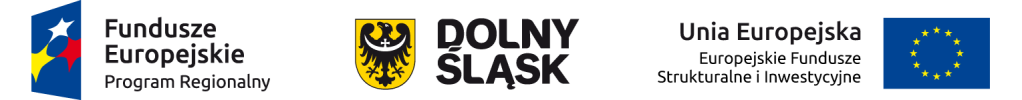 Regionalny Program Operacyjny Województwa Dolnośląskiego 2014-2020
Oś priorytetowa 3. 
Gospodarka niskoemisyjna
3.3.B. Projekty demonstracyjne - publiczne inwestycje w zakresie budownictwa o znacznie podwyższonych parametrach energetycznych w budynkach użyteczności publicznej (budowa oraz modernizacja). 

	Element uzupełniający dla obu typów projektów (do wysokości 8% wartości wydatków kwalifikowalnych) może stanowić wymiana oświetlenia na energooszczędne, w tym także usprawnienia systemu poprzez np. inteligentne zarządzanie oświetleniem (czujniki natężenia światła, czujniki ruchu, wyłączniki czasowe itp.). Zmniejszenie zapotrzebowania na energię elektryczną do oświetlenia budynku musi być udokumentowane.
43
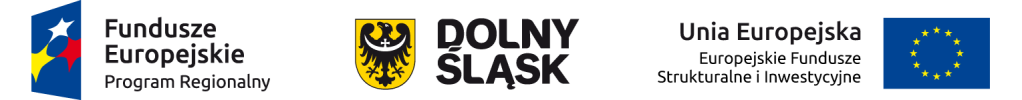 Regionalny Program Operacyjny Województwa Dolnośląskiego 2014-2020
Oś priorytetowa 3. 
Gospodarka niskoemisyjna
Preferowane będą projekty: 

kompleksowe - obejmujące istotny  fragment gminy, czy powiatu (w którym zostały zdiagnozowane znaczące, pilne potrzeby w zakresie poprawy efektywności energetycznej budynków) bądź cały ich obszar, w formie programów inicjowanych przez JST lub innych beneficjentów, obejmujących działania o charakterze prosumenckim, zmierzających do ograniczenia emisji „kominowej” oraz zwiększenia udziału odnawialnych źródeł energii w bilansie energetycznym; 
wykorzystujące systemy zarządzania energią; 
realizowane w obiektach podłączonych do sieci ciepłowniczej, lub w których jednym z celów realizacji jest podłączenie obiektu do sieci ciepłowniczej; 
których efektem realizacji będzie oszczędność energii na poziomie nie mniejszym niż 60 %;
wykorzystujące odnawialne źródła energii;
realizowane na obszarach o znaczących przekroczeniach norm zanieczyszczenia powietrza, co wynika z programu ochrony powietrza;
w których wsparcie udzielane jest poprzez przedsiębiorstwa usług energetycznych (ESCO).
44
[Speaker Notes: Z POMOCY TECHNICZNEJ dodatkowo wspierani będą partnerzy społeczni uczestniczący w procesie wdrażania funduszy europejskich zgodnie z opracowanymi przez Ministerstwo Infrastruktury i Rozwoju wspólnymi zasadami regulującymi finansowanie udziału partnerów w pracach komitetów monitorujących, grup roboczych, sieci tematycznych i innych ciał angażujących partnerów spoza administracji publicznej.]
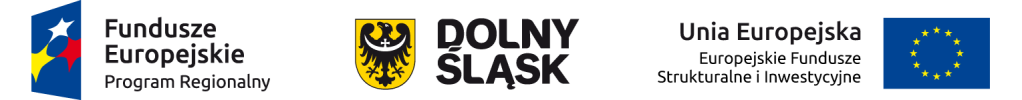 Regionalny Program Operacyjny Województwa Dolnośląskiego 2014-2020
Oś priorytetowa 3. 
Gospodarka niskoemisyjna
Potencjalni beneficjenci

jednostki samorządu terytorialnego (wspólnoty samorządowe), ich związki i stowarzyszenia; 
podmioty publiczne, których właścicielem jest JST lub dla których podmiotem założycielskim jest JST (spółki akcyjne, spółki z ograniczoną odpowiedzialnością, spółki przewidziane przepisami innych ustaw niż Kodeks handlowy i Kodeks cywilny lub formy prawne, do których stosuje się przepisy o spółkach); 
jednostki organizacyjne JST (gminne, powiatowe oraz wojewódzkie samorządowe jednostki organizacyjne); 
spółdzielnie mieszkaniowe i wspólnoty mieszkaniowe; 
towarzystwa budownictwa społecznego;
organizacje pozarządowe (stowarzyszenia, organizacje społeczne oddzielnie nie wymienione); 
PGL Lasy Państwowe i jego jednostki organizacyjne (państwowe jednostki organizacyjne); 
kościoły, związki wyznaniowe oraz osoby prawne kościołów i związków wyznaniowych (Kościół Katolicki, inne kościoły i związki wyznaniowe); 
podmiot wdrażający instrument finansowy.
45
[Speaker Notes: Z POMOCY TECHNICZNEJ dodatkowo wspierani będą partnerzy społeczni uczestniczący w procesie wdrażania funduszy europejskich zgodnie z opracowanymi przez Ministerstwo Infrastruktury i Rozwoju wspólnymi zasadami regulującymi finansowanie udziału partnerów w pracach komitetów monitorujących, grup roboczych, sieci tematycznych i innych ciał angażujących partnerów spoza administracji publicznej.]
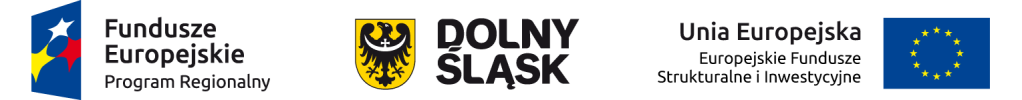 Regionalny Program Operacyjny Województwa Dolnośląskiego 2014-2020
Oś priorytetowa 3. 
Gospodarka niskoemisyjna
Wysokość dofinansowania dla projektów nieobjętych pomocą publiczną wyniesie 85%. Ewentualny dochód w projekcie wyliczany będzie w oparciu o metodę luki w finansowaniu.

W przypadku wsparcia stanowiącego pomoc publiczną, udzielaną w ramach realizacji programu, znajdą zastosowanie właściwe przepisy prawa wspólnotowego i krajowego dotyczące zasad udzielania tej pomocy, obowiązujące w momencie udzielania wsparcia:
 1) rozporządzenie Komisji (UE) nr 651/2014 z dn. 17 czerwca 2014. uznające niektóre rodzaje pomocy za zgodne z rynkiem wewnętrznym w zastosowaniu art. 107 i 108 Traktatu [GBER]:
art. 38 Pomoc inwestycyjna na środki wspierające efektywność energetyczną,
art. 39 Pomoc inwestycyjna na projekty wspierające efektywność energetyczną w budynkach);
2) rozporządzenie Komisji (UE) nr 1407/2013 – rozporządzenie w sprawie udzielania pomocy de minimis w ramach regionalnych programów operacyjnych.

Minimalna całkowita wartość projektu – 50 000 PLN
46
[Speaker Notes: Z POMOCY TECHNICZNEJ dodatkowo wspierani będą partnerzy społeczni uczestniczący w procesie wdrażania funduszy europejskich zgodnie z opracowanymi przez Ministerstwo Infrastruktury i Rozwoju wspólnymi zasadami regulującymi finansowanie udziału partnerów w pracach komitetów monitorujących, grup roboczych, sieci tematycznych i innych ciał angażujących partnerów spoza administracji publicznej.]
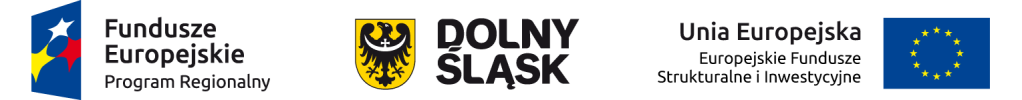 Regionalny Program Operacyjny Województwa Dolnośląskiego 2014-2020
Oś priorytetowa 3. 
Gospodarka niskoemisyjna
Działanie 3.4 
Wdrażanie strategii niskoemisyjnych – ograniczanie niskiej emisji transportowej
Poddziałanie nr 3.4.1		
	– konkursy horyzontalne 				 54 510 326 EUR

Poddziałanie nr 3.4.2 	
	 – ZIT Wrocławskiego Obszaru Funkcjonalnego 	 50 000 000 EUR

Poddziałanie nr 3.4.3	
	 – ZIT Aglomeracji Jeleniogórskiej 			 12 000 000 EUR

Poddziałanie nr 3.4.4 	
	 – ZIT Aglomeracji Wałbrzyskiej 			 21 250 000 EUR
47
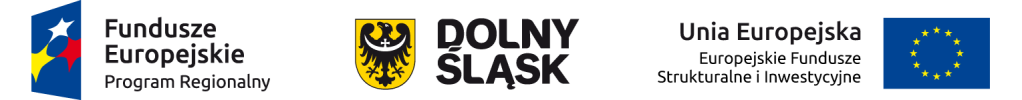 Regionalny Program Operacyjny Województwa Dolnośląskiego 2014-2020
Oś priorytetowa 3. 
Gospodarka niskoemisyjna
Typy projektów


3.4.A. Ograniczona niska emisja transportowa w ramach kompleksowych strategii niskoemisyjnych
zakup oraz modernizacja niskoemisyjnego taboru szynowego i autobusowego dla połączeń miejskich i podmiejskich; 
inwestycje ograniczające indywidualny ruch zmotoryzowany w centrach miast np. P&R, B&R, zintegrowane centra przesiadkowe, wspólny bilet, drogi rowerowe, ciągi piesze, itp.; 
inwestycje związane z energooszczędnym oświetleniem miejskim oraz systemami zarządzania ruchem i energią

3.4.B. Ograniczona niska emisja kominowa w ramach kompleksowych strategii niskoemisyjnych
Inwestycje w odnawialne źródła energii, włącznie z systemem zarządzania energią; 
Inwestycje w kotły spalające biomasę lub ewentualnie paliwa gazowe, ale jedynie w szczególnie uzasadnionych przypadkach, gdy osiągnięte zostanie znaczne zwiększenie efektywności energetycznej oraz gdy istnieją szczególnie pilne potrzeby. Wymianie źródła ciepła może towarzyszyć system zarządzania energią (sterowanie ogrzewaniem za pomocą czujników, termostatów itp.), który podniesie efektywność systemu w policzalny sposób.
48
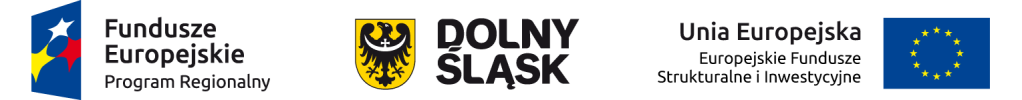 Regionalny Program Operacyjny Województwa Dolnośląskiego 2014-2020
Oś priorytetowa 3. 
Gospodarka niskoemisyjna
3.4.A. Ograniczona niska emisja transportowa w ramach kompleksowych strategii niskoemisyjnych

Projekty powinny spełniać poniższe warunki:
Inwestycje z RPO będą komplementarne z inwestycjami realizowanymi w ramach właściwych krajowych programów operacyjnych. W przypadku miast wojewódzkich i powiązanych z nimi funkcjonalnie obszarów instrumentem koordynacji jest Strategia ZIT.
Inwestycje w drogi lokalne lub regionalne mogą być finansowane jedynie jako niezbędny i uzupełniający element projektu dotyczącego systemu zrównoważonej mobilności miejskiej o wartości nie przekraczającej 35% wartości wydatków kwalifikowalnych projektu. Wydatki przekraczające ten limit będą niekwalifikowalne. Samodzielne projekty dotyczące wyłącznie infrastruktury drogowej nie będą akceptowane w ramach działania.
49
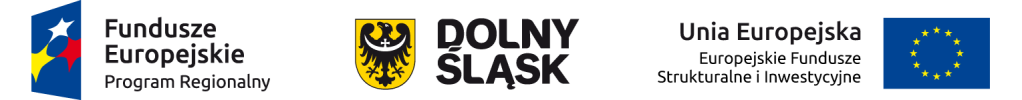 Regionalny Program Operacyjny Województwa Dolnośląskiego 2014-2020
Oś priorytetowa 3. 
Gospodarka niskoemisyjna
3.4.A.	Ograniczona niska emisja transportowa w ramach kompleksowych strategii niskoemisyjnych

Jeżeli z planów lub dokumentów strategicznych albo z analizy kosztów i korzyści odnoszących się do zrównoważonej mobilności miejskiej wynika potrzeba zakupu autobusów, dozwolony jest zakup pojazdów spełniających normę emisji spalin co najmniej EURO VI. Priorytetowo będzie jednak traktowany zakup pojazdów o alternatywnych systemach napędowych (elektrycznych, hybrydowych, biopaliwa, napędzanych wodorem, itp.). 
Zakupowi niskoemisyjnego taboru powinny towarzyszyć inwestycje  w niezbędną dla właściwego funkcjonowania zrównoważonej mobilności infrastrukturę (inwestycje te nie będą obejmowały prac remontowych, jak również nie będą dotyczyły bieżącego utrzymania infrastruktury), co powinno wynikać z Planu Gospodarki Niskoemisyjnej (Strategii ZIT, Planu Mobilności Miejskiej).
50
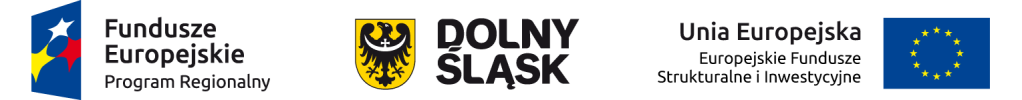 Regionalny Program Operacyjny Województwa Dolnośląskiego 2014-2020
Oś priorytetowa 3. 
Gospodarka niskoemisyjna
3.4.A.	Ograniczona niska emisja transportowa w ramach kompleksowych strategii niskoemisyjnych


Preferowane będą projekty:
w miastach powyżej 20 tys. mieszkańców; 
poprawiające dostępność do obszarów koncentracji ludności i/lub aktywności gospodarczej, a także do rynku pracy i usług publicznych;
projekty multimodalne  uwzględniające połączenie różnych nisko i zero emisyjnych środków transportu; 
realizowane w miejscowościach uzdrowiskowych;
dotyczące zakupu taboru o alternatywnych źródłach zasilania (elektryczne, gazowe, wodorowe, hybrydowe);
dotyczące zakupu taboru umożliwiającego przewóz rowerów;
w miastach posiadających transport szynowy (tramwaje) preferowany będzie rozwój tej gałęzi transportu zbiorowego poprzez inwestycje w infrastrukturę szynową i tabor.
51
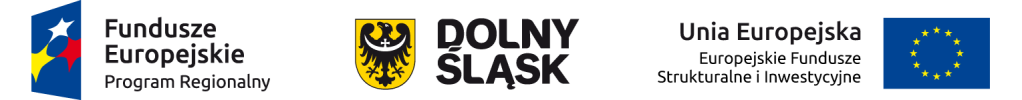 Regionalny Program Operacyjny Województwa Dolnośląskiego 2014-2020
Oś priorytetowa 3. 
Gospodarka niskoemisyjna
3.4.B. Ograniczona niska emisja kominowa w ramach kompleksowych strategii niskoemisyjnych

Inwestycje muszą przyczyniać się do zmniejszenia emisji CO2 i innych zanieczyszczeń powietrza oraz do znacznego zwiększenia oszczędności energii. W związku z tym, głównym zadaniem będzie sukcesywna likwidacja nieekologicznych źródeł ciepła, wymiana na nowe a tym samym zmniejszanie emisji zanieczyszczeń do powietrza. 

Wspierane będą działania związane z modernizacją systemów grzewczych (wymiana źródła ciepła wraz z podłączeniem, połączona z odchodzeniem od wysokoemisyjnych paliw stałych), mających na celu redukcję emisji „kominowej” w budynkach jednorodzinnych, które mogą być uzupełniane poprzez instalację OZE (z wyłączeniem źródeł w układzie wysokosprawnej kogeneracji i trigeneracji) na potrzeby modernizowanych budynków (instalacje obliczone na zaspokojenie zapotrzebowania na energię w modernizowanym budynku, dopuszcza się oddawanie do sieci energetycznej okresowych nadwyżek energii). Wsparcie będzie realizowane w ramach programów o charakterze prosumenckim (odbiorcą końcowym pomocy byliby wówczas mieszkańcy), inicjowanych przez JST lub innych beneficjentów.
52
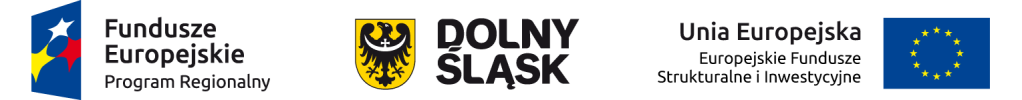 Regionalny Program Operacyjny Województwa Dolnośląskiego 2014-2020
Oś priorytetowa 3. 
Gospodarka niskoemisyjna
3.4.B.	Ograniczona niska emisja kominowa w ramach kompleksowych strategii niskoemisyjnych

Warunkiem wstępnym realizacji inwestycji będzie przeprowadzenie właściwej oceny potrzeb i metod osiągnięcia oszczędności energii i redukcji emisji w sposób opłacalny, tak aby czynnikiem decydującym o wyborze takich inwestycji był najlepszy stosunek wykorzystania zasobów do osiągniętych rezultatów, obowiązkowym warunkiem poprzedzającym realizacje projektów będzie przeprowadzenie audytów energetycznych i/lub audytów efektywności energetycznej, które posłużą do weryfikacji faktycznych oszczędności energii oraz wynikających z nich wymiernych skutków finansowych. 

Wspomniane inwestycje mogą zostać wsparte jedynie w przypadku, gdy podłączenie do sieci ciepłowniczej na danym obszarze nie jest uzasadnione ekonomicznie.
53
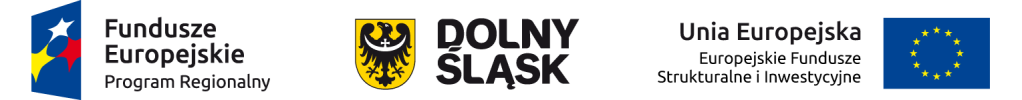 Regionalny Program Operacyjny Województwa Dolnośląskiego 2014-2020
Oś priorytetowa 3. 
Gospodarka niskoemisyjna
3.4.B. Ograniczona niska emisja kominowa w ramach kompleksowych strategii niskoemisyjnych

Inwestycje w ramach działania mają długotrwały charakter i dlatego powinny być zgodne z właściwymi przepisami unijnymi. Wspierane urządzenia do ogrzewania powinny od początku okresu programowania charakteryzować się obowiązującym od końca 2020 r. minimalnym poziomem efektywności energetycznej i normami emisji zanieczyszczeń, które zostały określone w środkach wykonawczych do dyrektywy 2009/125/WE z dnia 21 października 2009 r. ustanawiającej ogólne zasady ustalania wymogów dotyczących ekoprojektu dla produktów związanych z energią.
Wsparte projekty musza skutkować redukcją CO2 w odniesieniu do istniejących instalacji (o co najmniej 30% w przypadku zamiany spalanego paliwa). Projekty powinny być uzasadnione ekonomicznie i społecznie oraz, w stosownych przypadkach, przeciwdziałać ubóstwu energetycznemu.
Wsparcie powinno być uwarunkowane uprzednim wykonaniem inwestycji zwiększających efektywność energetyczną i ograniczających zapotrzebowanie na energię w budynkach, w których wykorzystywana jest energia ze wspieranych urządzeń. Wszelkie inwestycje powinny być zgodne z unijnymi standardami i przepisami w zakresie ochrony środowiska.
54
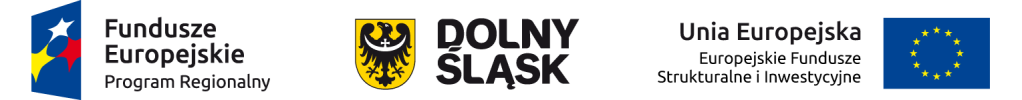 Regionalny Program Operacyjny Województwa Dolnośląskiego 2014-2020
Oś priorytetowa 3. 
Gospodarka niskoemisyjna
Potencjalni beneficjenci


jednostki samorządu terytorialnego, ich związki i stowarzyszenia,
jednostki organizacyjne jst,
jednostki sektora finansów publicznych, inne niż wymienione powyżej,
przedsiębiorcy będący zarządcami infrastruktury lub świadczący usługi w zakresie transportu zbiorowego na terenach miejskich i podmiejskich,
organizacje pozarządowe,
PGL Lasy Państwowe i jego jednostki organizacyjne,
podmiot wdrażający instrument finansowy.
55
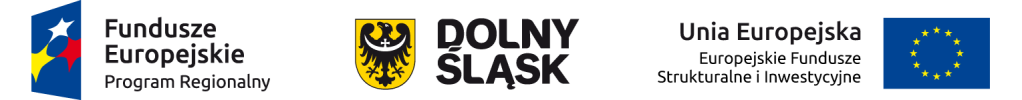 Regionalny Program Operacyjny Województwa Dolnośląskiego 2014-2020
Oś priorytetowa 3. 
Gospodarka niskoemisyjna
3.4.B. Ograniczona niska emisja kominowa w ramach kompleksowych strategii niskoemisyjnych

Preferowane będą projekty:

dotyczące systemów grzewczych opartych na paliwach inne niż stałe; 
wykorzystujące OZE;
realizowane w miejscowościach uzdrowiskowych;
wykorzystujące systemy zarządzania energią;
których efektem realizacji będzie redukcja  emisji CO2 o więcej niż 30%;
realizowane na obszarach o znaczących przekroczeniach norm zanieczyszczenia powietrza;  
w których wsparcie udzielane jest poprzez przedsiębiorstwa usług energetycznych (ESCO).
56
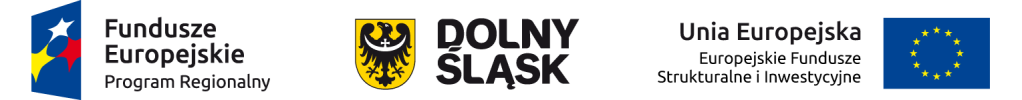 Regionalny Program Operacyjny Województwa Dolnośląskiego 2014-2020
Oś priorytetowa 3. 
Gospodarka niskoemisyjna
3.4.B. Ograniczona niska emisja kominowa w ramach kompleksowych strategii niskoemisyjnych

W przypadku ograniczania niskiej emisji transportowej oraz kominowej preferowane powinny być instrumenty finansowe w przypadku powyższych inwestycji. Możliwość użycia instrumentów finansowych na tego typu projekty będzie przedmiotem oceny ex-ante zgodnie z wymaganiami artykułu 37 ust. 2 rozporządzenia (UE) nr 1303/2013. Decyzja o dokonaniu wkładu z programu operacyjnego do instrumentu finansowego będzie poprzedzona oceną ex-ante zgodnie z art. 37 rozporządzenia (UE) 1303/2013 (raport końcowy z ewaluacji ex-ante zostanie dostarczony do końca maja 2015 r.)

Przewidywana kwota wsparcia poprzez IF - 21 754 950 euro.

Dofinansowanie w przypadku projektów nieobjętych pomocą publiczną - 85%. Ewentualny dochód w projekcie wyliczany wg metodologii luki w finansowaniu.

Minimalna całkowita wartość projektu – 200 000 PLN.
57
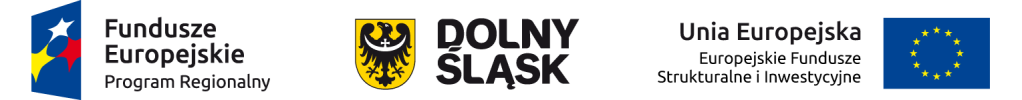 Regionalny Program Operacyjny Województwa Dolnośląskiego 2014-2020
Oś priorytetowa 3. 
Gospodarka niskoemisyjna
3.4.B. Ograniczona niska emisja kominowa w ramach kompleksowych strategii niskoemisyjnych

Priorytet inwestycyjny może zostać objęty zasadami pomocy publicznej. 
W przypadku wsparcia stanowiącego pomoc publiczną, udzielaną w ramach realizacji programu, znajdą zastosowanie właściwe przepisy prawa wspólnotowego i krajowego dotyczące zasad udzielania tej pomocy, obowiązujące w momencie udzielania wsparcia.
 
- rozporządzenie Komisji (UE) nr 651/2014 z dn. 17 czerwca 2014 r. uznające niektóre rodzaje pomocy za zgodne z rynkiem wewnętrznym w zastosowaniu art. 107 i 108 Traktatu [GBER]:
art. 38 Pomoc inwestycyjna na środki wspierające efektywność energetyczną,
art. 39 Pomoc inwestycyjna na projekty wspierające efektywność energetyczną w budynkach);
- rozporządzenie Komisji (UE) nr 1407/2013 – rozporządzenie w sprawie udzielania pomocy de minimis w ramach regionalnych programów operacyjnych;
- pomoc publiczna w formie rekompensaty w dziedzinie transportu zbiorowego.
58
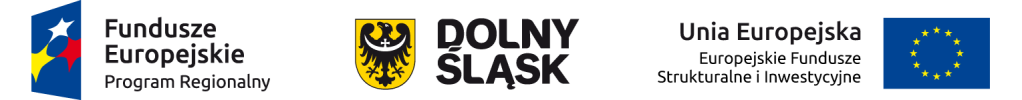 Regionalny Program Operacyjny Województwa Dolnośląskiego 2014-2020
Oś priorytetowa 3. 
Gospodarka niskoemisyjna
Działanie 3.5 Wysokosprawna kogeneracja
Typy projektów
3.5.A. 	budowa, przebudowa (w tym zastąpienie istniejących) lub remont jednostek wytwarzania energii elektrycznej i ciepła w wysokosprawnej kogeneracji i trigeneracji (również wykorzystujące OZE) wraz z niezbędnymi przyłączeniami. 
3.5.B. 	rozbudowa i/lub modernizacja sieci ciepłowniczych.

Warunki:
budowa nowych instalacji wysokosprawnej kogeneracji musi być uzasadniania pod względem ekonomicznym, jak również charakteryzować się najmniejszą z możliwych emisji CO2 oraz innych zanieczyszczeń powietrza;
w przypadku budowy nowych instalacji musi zostać osiągnięte co najmniej 10% uzysku efektywności energetycznej w porównaniu do rozdzielonej produkcji energii cieplnej i elektrycznej przy zastosowaniu najlepszych dostępnych technologii;
wszelka przebudowa istniejących instalacji na wysokosprawną kogenerację musi skutkować redukcją CO2 o co najmniej 30%  w porównaniu do istniejących instalacji.
59
[Speaker Notes: Regionalny Program Operacyjny Województwa Dolnośląskiego 2014-2020 został podzielony na 11 Osi priorytetowych. Wsparcie Unii Europejskiej na realizacje zaplanowanych działań wynosi 2 252 546 589 euro.]
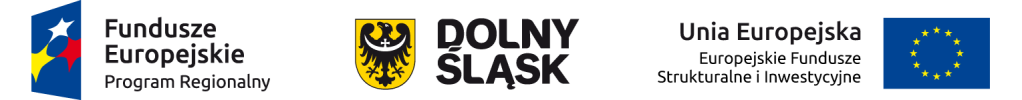 Regionalny Program Operacyjny Województwa Dolnośląskiego 2014-2020
Oś priorytetowa 3. 
Gospodarka niskoemisyjna
Preferowane będą projekty które:
zakładają wykorzystanie OZE;
zgodne są z planami dotyczącymi  gospodarki niskoemisyjnej;
efektem realizacji będzie redukcja emisji CO₂ o więcej niż 30%;
wsparcie udzielane jest poprzez przedsiębiorstwa usług energetycznych (ESCO).
60
[Speaker Notes: Z POMOCY TECHNICZNEJ dodatkowo wspierani będą partnerzy społeczni uczestniczący w procesie wdrażania funduszy europejskich zgodnie z opracowanymi przez Ministerstwo Infrastruktury i Rozwoju wspólnymi zasadami regulującymi finansowanie udziału partnerów w pracach komitetów monitorujących, grup roboczych, sieci tematycznych i innych ciał angażujących partnerów spoza administracji publicznej.]
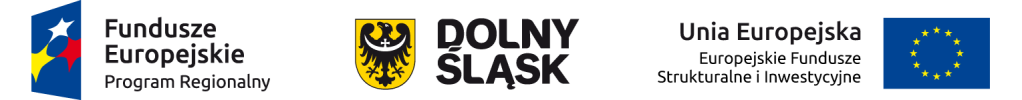 Regionalny Program Operacyjny Województwa Dolnośląskiego 2014-2020
Oś priorytetowa 3. 
Gospodarka niskoemisyjna
Typy beneficjentów
jednostki samorządu terytorialnego, ich związki i stowarzyszenia;
jednostki organizacyjne jst;
jednostki sektora finansów publicznych, inne niż wymienione powyżej;
przedsiębiorstwa energetyczne; 
organizacje pozarządowe;
spółdzielnie mieszkaniowe i wspólnoty mieszkaniowe;
towarzystwa budownictwa społecznego;
jednostki naukowe;
uczelnie/szkoły wyższe ich związki i porozumienia;
organy administracji rządowej w zakresie związanym z prowadzeniem szkół;
PGL Lasy Państwowe i jego jednostki organizacyjne;
kościoły, związki wyznaniowe oraz osoby prawne kościołów i związków wyznaniowych;
podmioty lecznicze oraz ich konsorcja;
przedsiębiorstwa.
61
[Speaker Notes: Z POMOCY TECHNICZNEJ dodatkowo wspierani będą partnerzy społeczni uczestniczący w procesie wdrażania funduszy europejskich zgodnie z opracowanymi przez Ministerstwo Infrastruktury i Rozwoju wspólnymi zasadami regulującymi finansowanie udziału partnerów w pracach komitetów monitorujących, grup roboczych, sieci tematycznych i innych ciał angażujących partnerów spoza administracji publicznej.]
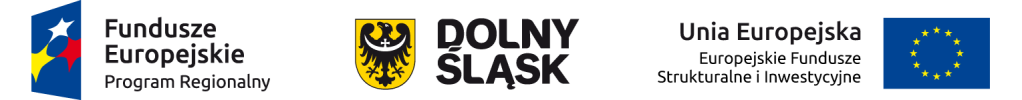 Regionalny Program Operacyjny Województwa Dolnośląskiego 2014-2020
Oś priorytetowa 3. 
Gospodarka niskoemisyjna
Minimalna całkowita wartość dla wszystkich typów projektów: projekty o wartości od 100 tys. PLN.
 
Planuje się możliwość wykorzystania instrumentów finansowych.
Możliwość użycia instrumentów finansowych na tego typu projekty będzie przedmiotem oceny ex-ante zgodnie z wymaganiami artykułu 37 ust. 2 rozporządzenia (UE) nr 1303/2013.
62
[Speaker Notes: Z POMOCY TECHNICZNEJ dodatkowo wspierani będą partnerzy społeczni uczestniczący w procesie wdrażania funduszy europejskich zgodnie z opracowanymi przez Ministerstwo Infrastruktury i Rozwoju wspólnymi zasadami regulującymi finansowanie udziału partnerów w pracach komitetów monitorujących, grup roboczych, sieci tematycznych i innych ciał angażujących partnerów spoza administracji publicznej.]
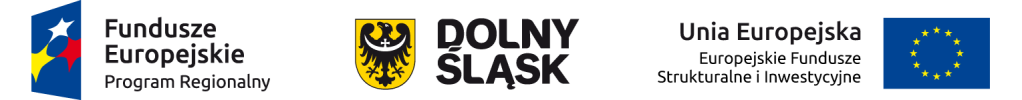 Regionalny Program Operacyjny Województwa Dolnośląskiego 2014-2020
Oś priorytetowa 3. 
Gospodarka niskoemisyjna
Poziom dofinansowania
Projekty nie objęte pomocą publiczną: 85%
Projekty objęte pomocą publiczną:
zgodnie z właściwymi przepisami prawa wspólnotowego i krajowego dot. zasad udzielania tej pomocy, obowiązującymi w momencie udzielania wsparcia;
GBER –art. 41 Pomoc inwestycyjna na propagowanie energii ze źródeł odnawialnych;
GBER – art. 48 Pomoc inwestycyjna na infrastrukturę energetyczną;
rozporządzenie w sprawie udzielania pomocy de minimis.
63
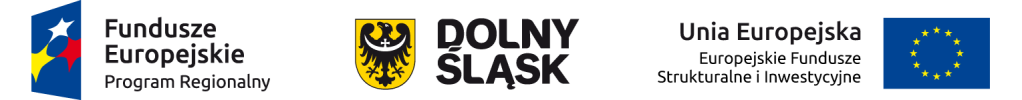 Regionalny Program Operacyjny Województwa Dolnośląskiego 2014-2020
Oś priorytetowa 4. 
Środowisko i zasoby
Działanie 4.1 	 Gospodarka odpadami 
							         36 000 000 EUR

Działanie 4.3	 Dziedzictwo kulturowe 		 	         
							         30 000 000 EUR

Działanie 4.4	 Ochrona i udostępnianie zasobów przyrodniczych 			              						         26 400 000 EUR

Działanie 4.5	 Bezpieczeństwo
26 000 000 EUR
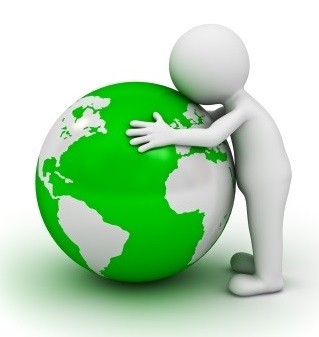 64
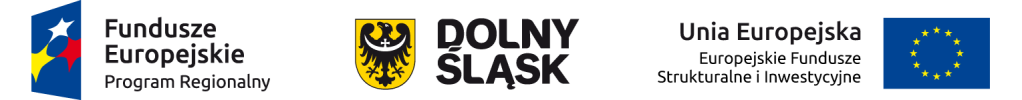 Regionalny Program Operacyjny Województwa Dolnośląskiego 2014-2020
Oś priorytetowa 4. 
Środowisko i zasoby
Działanie 4.1 
Gospodarka odpadami

Typy projektów

4.1.A. 	Projekty dotyczące infrastruktury niezbędnej do zapewnienia kompleksowej gospodarki odpadami komunalnymi w regionie, zaplanowanej zgodnie z hierarchią postępowania z odpadami, m.in.:
infrastruktury do selektywnej zbiórki i przetwarzania odpadów: szkła, metalu, plastiku, papieru, odpadów biodegradowalnych oraz pozostałych odpadów komunalnych, 
infrastruktury do recyklingu, sortowania i kompostowania,
infrastruktury do  mechaniczno-biologicznego przetwarzania zmieszanych odpadów komunalnych. 
4.1.B.	Projekty dotyczące likwidacji tzw. „dzikich wysypisk”.
4.1.C.	Projekty dotyczące unieszkodliwiania odpadów niebezpiecznych, przede wszystkim w zakresie usuwania i unieszkodliwiania azbestu.
65
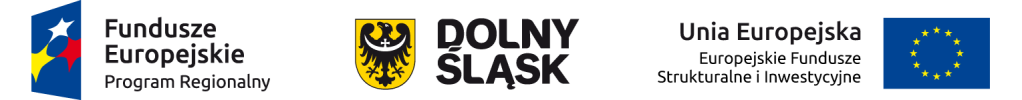 Regionalny Program Operacyjny Województwa Dolnośląskiego 2014-2020
Oś priorytetowa 4. 
Środowisko i zasoby
Ważne

Warunkiem wsparcia inwestycji będzie ich uwzględnienie w planach inwestycyjnych w zakresie gospodarki odpadami komunalnymi zatwierdzonych przez Ministra Środowiska będącymi załącznikiem do Wojewódzkiego Planu Gospodarki Odpadami dla Województwa Dolnośląskiego 2012.



Preferowane będą projekty: 
poprawiające stan środowiska na obszarach chronionych; 
zawierające komponent z działaniami z zakresu edukacji ekologicznej promującej właściwe postępowanie z odpadami;
kompleksowe, pokrywające większy obszar geograficzny (np. kilka gmin).
66
[Speaker Notes: Regionalny Program Operacyjny Województwa Dolnośląskiego 2014-2020 został podzielony na 11 Osi priorytetowych. Wsparcie Unii Europejskiej na realizacje zaplanowanych działań wynosi 2 252 546 589 euro.]
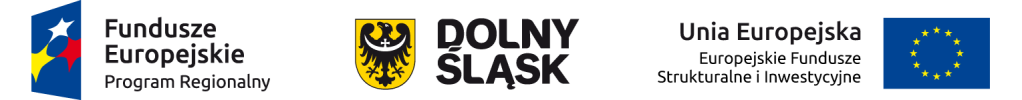 Regionalny Program Operacyjny Województwa Dolnośląskiego 2014-2020
Oś priorytetowa 4. 
Środowisko i zasoby
Beneficjenci
jednostki samorządu terytorialnego, ich związki i stowarzyszenia,
jednostki organizacyjne jst,
podmioty świadczące usługi w zakresie gospodarki odpadami w ramach realizacji zadań jednostek samorządu terytorialnego,
organizacje pozarządowe,
LGD,
spółdzielnie i wspólnoty mieszkaniowe,
MŚP,
organizacje badawcze i konsorcja naukowe,
podmiot wdrażający instrument finansowy.
67
[Speaker Notes: Z POMOCY TECHNICZNEJ dodatkowo wspierani będą partnerzy społeczni uczestniczący w procesie wdrażania funduszy europejskich zgodnie z opracowanymi przez Ministerstwo Infrastruktury i Rozwoju wspólnymi zasadami regulującymi finansowanie udziału partnerów w pracach komitetów monitorujących, grup roboczych, sieci tematycznych i innych ciał angażujących partnerów spoza administracji publicznej.]
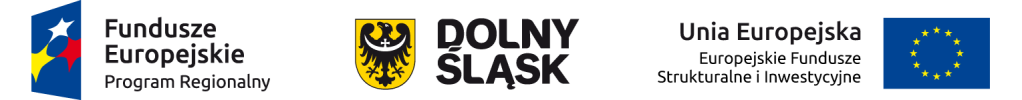 Regionalny Program Operacyjny Województwa Dolnośląskiego 2014-2020
Oś priorytetowa 4. 
Środowisko i zasoby
Cross-financing - do 10% wydatków kwalifikowanych projektu - działania z zakresu edukacji ekologicznej promującej właściwe postępowanie z odpadami - jako uzupełniający element wparcia.


Warunki uwzględniania dochodu w projekcie - Ryczałt – stawka ryczałtowa wskazana dla odpadów stałych – 20%.


Minimalna wartość projektu – 100 tys. PLN.
68
[Speaker Notes: Z POMOCY TECHNICZNEJ dodatkowo wspierani będą partnerzy społeczni uczestniczący w procesie wdrażania funduszy europejskich zgodnie z opracowanymi przez Ministerstwo Infrastruktury i Rozwoju wspólnymi zasadami regulującymi finansowanie udziału partnerów w pracach komitetów monitorujących, grup roboczych, sieci tematycznych i innych ciał angażujących partnerów spoza administracji publicznej.]
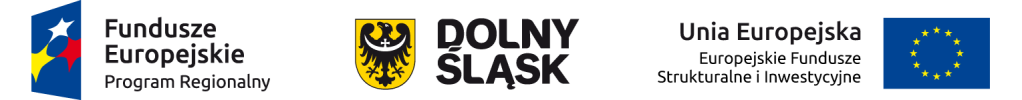 Regionalny Program Operacyjny Województwa Dolnośląskiego 2014-2020
Oś priorytetowa 4. 
Środowisko i zasoby
Pomoc Publiczna - w przypadku wsparcia stanowiącego pomoc publiczną, udzielaną w ramach realizacji programu, znajdą zastosowanie właściwe przepisy prawa wspólnotowego i krajowego dotyczące zasad udzielania tej pomocy, obowiązujące w momencie udzielania wsparcia.

GBER (rozporządzenie Komisji (UE) nr 651/2014 z dn. 17 czerwca 2014. uznające niektóre rodzaje pomocy za zgodne z rynkiem wewnętrznym w zastosowaniu art. 107 i 108 Traktatu (art. 47 Pomoc inwestycyjna na recykling i ponowne wykorzystanie odpadów);
Rozporządzenie Komisji (UE) nr 1407/2013 – rozporządzenie w sprawie udzielania pomocy de minimis w ramach regionalnych programów operacyjnych;
Wytyczne w zakresie reguł dofinansowania z programów operacyjnych podmiotów realizujących obowiązek świadczenia usług publicznych w ramach zadań własnych jednostek samorządu terytorialnego w gospodarce odpadami.
69
[Speaker Notes: Z POMOCY TECHNICZNEJ dodatkowo wspierani będą partnerzy społeczni uczestniczący w procesie wdrażania funduszy europejskich zgodnie z opracowanymi przez Ministerstwo Infrastruktury i Rozwoju wspólnymi zasadami regulującymi finansowanie udziału partnerów w pracach komitetów monitorujących, grup roboczych, sieci tematycznych i innych ciał angażujących partnerów spoza administracji publicznej.]
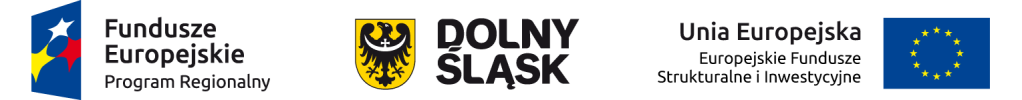 Regionalny Program Operacyjny Województwa Dolnośląskiego 2014-2020
Oś priorytetowa 4. 
Środowisko i zasoby
Działanie 4.3 Dziedzictwo kulturowe
Poddziałanie nr 4.3.1		
	– konkursy horyzontalne 				      18 500 000 EUR

Poddziałanie nr 4.3.2 	
	 – ZIT Wrocławskiego Obszaru Funkcjonalnego 	        4 500 000 EUR

Poddziałanie nr 4.3.3	
	 – ZIT Aglomeracji Jeleniogórskiej 			        4 000 000 EUR

Poddziałanie nr 4.3.4 	
	 – ZIT Aglomeracji Wałbrzyskiej 			        3 000 000 EUR
70
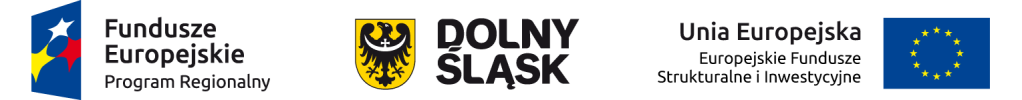 Regionalny Program Operacyjny Województwa Dolnośląskiego 2014-2020
Oś priorytetowa 4. 
Środowisko i zasoby
Typy projektów


4.3.A.	Zabytki nieruchome, wpisane do rejestru prowadzonego przez Wojewódzki Urząd Ochrony Zabytków we Wrocławiu (może ulec zmianie ze względu na trwające prace nad Linią Demarkacyjną) wraz z ich otoczeniem, w tym:
konserwacja, restauracja oraz roboty budowlane;
przystosowanie obiektów do pełnienia przez nie nowych funkcji (w szczególności do prowadzenia działalności kulturalnej i turystycznej) wraz z zakupem niezbędnego sprzętu/wyposażenia;

Jako uzupełniający element wyżej wymienionych projektów będą mogły być realizowane:
dostosowanie infrastruktury do potrzeb osób niepełnosprawnych;
adaptacja i zastosowanie środków ochrony (np. przeciwwłamaniowej i przeciwpożarowej); 
przedsięwzięcia dotyczące infrastruktury towarzyszącej (np. parkingi, chodniki, drogi) – do 15% wartości projektu;
konserwacja, restauracja zabytków ruchomych znajdujących się w ww. zabytkach nieruchomych objętych wsparciem).
71
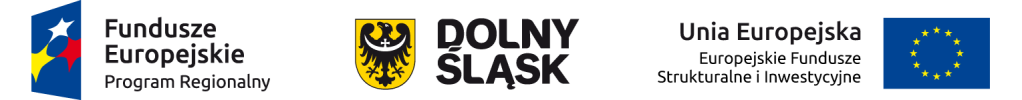 Regionalny Program Operacyjny Województwa Dolnośląskiego 2014-2020
Oś priorytetowa 4. 
Środowisko i zasoby
4.3.B. Instytucje kultury, w tym: 
przebudowa/rozbudowa obiektów zajmowanych przez te instytucje (wraz z zakupem niezbędnego sprzętu), w tym zastosowanie rozwiązań energooszczędnych zmniejszających ogólne koszty eksploatacji;
doposażenie w sprzęt (w tym informatyczny), niezbędny do rozwoju oferty kulturalnej odpowiadającej na nowe potrzeby w obszarze działalności kulturalnej wynikające z rozwoju technicznego oraz przemian społecznych we współczesnej gospodarce; 
oprogramowania komputerowe ułatwiające wewnętrzne zarządzanie w instytucji.
 


Nie będą finansowane:
projekty dotyczące organizacji imprez o charakterze kulturalnym, takich jak wystawy, festiwale;
budowa nowej infrastruktury kulturalnej;
72
[Speaker Notes: Regionalny Program Operacyjny Województwa Dolnośląskiego 2014-2020 został podzielony na 11 Osi priorytetowych. Wsparcie Unii Europejskiej na realizacje zaplanowanych działań wynosi 2 252 546 589 euro.]
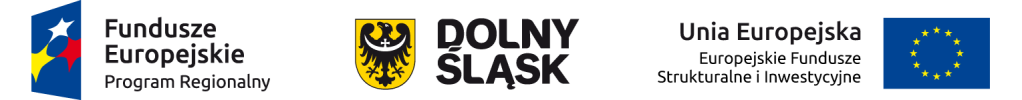 Regionalny Program Operacyjny Województwa Dolnośląskiego 2014-2020
Oś priorytetowa 4. 
Środowisko i zasoby
Typy beneficjentów
jednostki samorządu terytorialnego, ich związki i stowarzyszenia,
jednostki organizacyjne jst,
administracja rządowa,
kościoły i związki wyznaniowe oraz osoby prawne kościołów i związków wyznaniowych,
organizacje pozarządowe, w tym regionalne i lokalne organizacje turystyczne,
LGD,
spółki prawa handlowego nie działające w celu osiągnięcia zysku bądź przeznaczające zysk wyłącznie na cele statutowe, w których w obu powyższych przypadkach udział większościowy – ponad 50% akcji, udziałów itp. – posiadają jednostki sektora finansów publicznych i/lub podmioty prawa publicznego określone w dyrektywie 2004/18/WE Parlamentu Europejskiego i Rady z dnia 31 marca 2004 r. w sprawie koordynacji procedur udzielania zamówień publicznych na roboty budowlane, dostawy i usługi (Dz. Urz. L 134 z 30.04.2004 r.),
instytucje kultury: samorządowe, państwowe oraz współprowadzone z Ministrem właściwym ds. kultury i dziedzictwa narodowego,
szkoły wyższe, ich związki i porozumienia,
szkoły artystyczne.
73
[Speaker Notes: Z POMOCY TECHNICZNEJ dodatkowo wspierani będą partnerzy społeczni uczestniczący w procesie wdrażania funduszy europejskich zgodnie z opracowanymi przez Ministerstwo Infrastruktury i Rozwoju wspólnymi zasadami regulującymi finansowanie udziału partnerów w pracach komitetów monitorujących, grup roboczych, sieci tematycznych i innych ciał angażujących partnerów spoza administracji publicznej.]
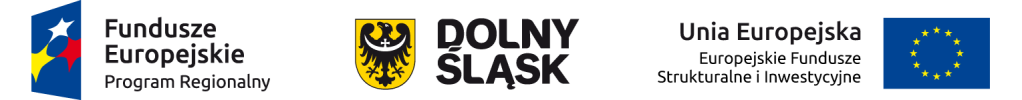 Regionalny Program Operacyjny Województwa Dolnośląskiego 2014-2020
Oś priorytetowa 4. 
Środowisko i zasoby
Cross-financing - nie dotyczy.

Warunki uwzględniania dochodu w projekcie - Luka finansowa w projektach nieobjętych pomocą publiczną. 

Pomoc Publiczna - W przypadku wsparcia stanowiącego pomoc publiczną, udzielaną w ramach realizacji programu, znajdą zastosowanie właściwe przepisy prawa wspólnotowego i krajowego dotyczące zasad udzielania tej pomocy, obowiązujące w momencie udzielania wsparcia.

- GBER (rozporządzenie Komisji (UE) nr 651/2014 z dn. 17 czerwca 2014. uznające niektóre rodzaje pomocy za zgodne z rynkiem wewnętrznym w zastosowaniu art. 107 i 108 Traktatu (art. 14 Regionalna pomoc inwestycyjna, art. 53 Pomoc na kulturę i zachowanie dziedzictwa kulturowego);
- Rozporządzenie Komisji (UE) nr 1407/2013 – rozporządzenie w sprawie udzielania pomocy de minimis w ramach regionalnych programów operacyjnych.
74
[Speaker Notes: Z POMOCY TECHNICZNEJ dodatkowo wspierani będą partnerzy społeczni uczestniczący w procesie wdrażania funduszy europejskich zgodnie z opracowanymi przez Ministerstwo Infrastruktury i Rozwoju wspólnymi zasadami regulującymi finansowanie udziału partnerów w pracach komitetów monitorujących, grup roboczych, sieci tematycznych i innych ciał angażujących partnerów spoza administracji publicznej.]
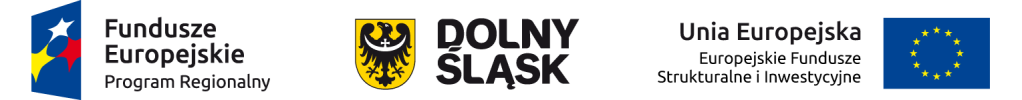 Regionalny Program Operacyjny Województwa Dolnośląskiego 2014-2020
Oś priorytetowa 4. 
Środowisko i zasoby
Maksymalna wartość kosztów całkowitych projektu – 5 mln EUR 
(kwota może ulec zmianie ze względu na trwające prace nad Linią Demarkacyjną).

Minimalna wartość projektu – 100 tys. PLN. 
(kwota może ulec zmianie ze względu na trwające prace nad Linią Demarkacyjną).

Instrumenty Finansowe: nie dotyczy.

Linia demarkacyjna: obecnie trwają prace w MIiR w tym zakresie.
75
[Speaker Notes: Z POMOCY TECHNICZNEJ dodatkowo wspierani będą partnerzy społeczni uczestniczący w procesie wdrażania funduszy europejskich zgodnie z opracowanymi przez Ministerstwo Infrastruktury i Rozwoju wspólnymi zasadami regulującymi finansowanie udziału partnerów w pracach komitetów monitorujących, grup roboczych, sieci tematycznych i innych ciał angażujących partnerów spoza administracji publicznej.]
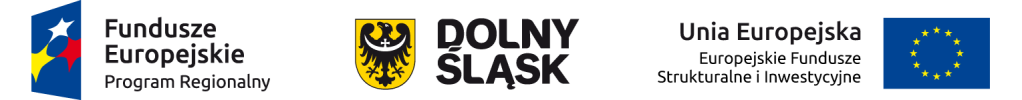 Regionalny Program Operacyjny Województwa Dolnośląskiego 2014-2020
Oś priorytetowa 4. 
Środowisko i zasoby
Działanie 4.4 Ochrona i udostępnianie zasobów przyrodniczych
Poddziałanie nr 4.4.1		
	– konkursy horyzontalne 				      15 400 000 EUR

Poddziałanie nr 4.4.2 	
	 – ZIT Wrocławskiego Obszaru Funkcjonalnego 	        4 500 000 EUR

Poddziałanie nr 4.4.3	
	 – ZIT Aglomeracji Jeleniogórskiej 			        3 500 000 EUR

Poddziałanie nr 4.4.4 	
	 – ZIT Aglomeracji Wałbrzyskiej 			        3 000 000 EUR
76
[Speaker Notes: Regionalny Program Operacyjny Województwa Dolnośląskiego 2014-2020 został podzielony na 11 Osi priorytetowych. Wsparcie Unii Europejskiej na realizacje zaplanowanych działań wynosi 2 252 546 589 euro.]
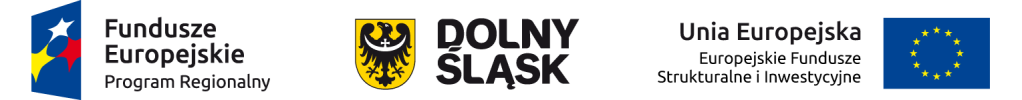 Regionalny Program Operacyjny Województwa Dolnośląskiego 2014-2020
Oś priorytetowa 4. 
Środowisko i zasoby
Typy projektów

4.4.A. Projekty dotyczące ochrony in-situ i ex-situ zagrożonych gatunków i siedlisk przyrodniczych na obszarach parków krajobrazowych i rezerwatów przyrody                             (w tym położonych na obszarach Natura 2000);

4.4.B. Projekty przyczyniające się do czynnej ochrony przyrody i zachowania trwałości ekosystemów realizowane na terenie parków krajobrazowych i rezerwatów przyrody             (w tym położonych na obszarach Natura 2000), w tym dotyczące niezbędnego dla ochrony przyrody wyposażenia;
  
4.4.C. Projekty dotyczące tworzenia centrów ochrony różnorodności biologicznej przede wszystkim w oparciu o gatunki rodzime, np. banki genowe, parki, ogrody botaniczne;

4.4.D. Projekty dotyczące wykorzystania i udostępnienia lokalnych zasobów przyrodniczych m.in. na cele turystyczne (np. tereny wypoczynkowe, ścieżki rowerowe, ścieżki konne);
77
[Speaker Notes: Regionalny Program Operacyjny Województwa Dolnośląskiego 2014-2020 został podzielony na 11 Osi priorytetowych. Wsparcie Unii Europejskiej na realizacje zaplanowanych działań wynosi 2 252 546 589 euro.]
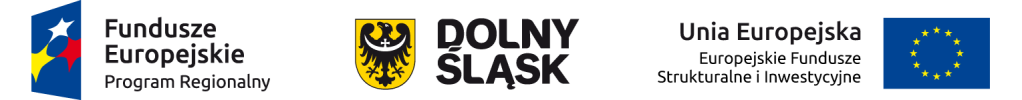 Regionalny Program Operacyjny Województwa Dolnośląskiego 2014-2020
Oś priorytetowa 4. 
Środowisko i zasoby
Typy projektów

4.4.E.	Budowa i modernizacja niezbędnej infrastruktury związanej z ochroną, przywróceniem właściwego stanu siedlisk przyrodniczych i gatunków (również na terenach chronionych); 

4.4.F.	Projekty dotyczące przebudowy/ rozbudowy, doposażenia ośrodków edukacji ekologicznej; 

4.4.G.	Kampanie informacyjno-edukacyjne związane z ochroną środowiska (komplementarne i uzupełniające do kampanii ogólnopolskich, podejmowanych na poziomie krajowym). 



Preferowane będą projekty: 
realizowane na obszarach chronionych; 
kompleksowe – łączące np. ochronę siedlisk z kanalizacją ruchu turystycznego; 
poprawiające dostęp osób niepełnosprawnych do obiektów objętych wsparciem.
78
[Speaker Notes: Regionalny Program Operacyjny Województwa Dolnośląskiego 2014-2020 został podzielony na 11 Osi priorytetowych. Wsparcie Unii Europejskiej na realizacje zaplanowanych działań wynosi 2 252 546 589 euro.]
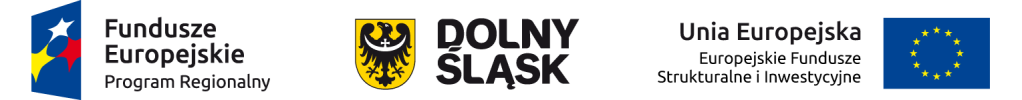 Regionalny Program Operacyjny Województwa Dolnośląskiego 2014-2020
Oś priorytetowa 4. 
Środowisko i zasoby
Typy beneficjentów

jednostki samorządu terytorialnego, ich związki i stowarzyszenia, 
jednostki organizacyjne jst, 
administracja rządowa, 
PGL Lasy Państwowe i jego jednostki organizacyjne, 
kościoły i związki wyznaniowe oraz osoby prawne kościołów i związków wyznaniowych, 
organizacje pozarządowe, w tym regionalne i lokalne organizacje turystyczne, 
LGD, 
spółki prawa handlowego nie działające w celu osiągnięcia zysku bądź przeznaczające zysk wyłącznie na cele statutowe, w których w obu powyższych przypadkach udział większościowy – ponad 50% akcji, udziałów itp. – posiadają jednostki sektora finansów publicznych i/lub podmioty prawa publicznego określone w dyrektywie 2004/18/WE Parlamentu Europejskiego i Rady z dnia 31 marca 2004 r. w sprawie koordynacji procedur udzielania zamówień publicznych na roboty budowlane, dostawy i usługi (Dz. Urz. L 134 z 30.04.2004 r.),
szkoły wyższe, ich związki i porozumienia,
jednostki naukowe.
79
[Speaker Notes: Regionalny Program Operacyjny Województwa Dolnośląskiego 2014-2020 został podzielony na 11 Osi priorytetowych. Wsparcie Unii Europejskiej na realizacje zaplanowanych działań wynosi 2 252 546 589 euro.]
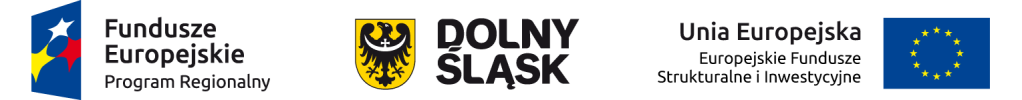 Regionalny Program Operacyjny Województwa Dolnośląskiego 2014-2020
Oś priorytetowa 4. 
Środowisko i zasoby
Cross-financing - nie dotyczy.

Warunki uwzględniania dochodu w projekcie - luka finansowa w projektach nieobjętych pomocą publiczną. 

Minimalna wartość projektu – 50 tys. PLN. 

Pomoc Publiczna - W przypadku wsparcia stanowiącego pomoc publiczną, udzielaną w ramach realizacji programu, znajdą zastosowanie właściwe przepisy prawa wspólnotowego i krajowego dotyczące zasad udzielania tej pomocy, obowiązujące w momencie udzielania wsparcia.

- GBER (rozporządzenie Komisji (UE) nr 651/2014 z dn. 17 czerwca 2014. uznające niektóre rodzaje pomocy za zgodne z rynkiem wewnętrznym w zastosowaniu art. 107 i 108 Traktatu (art. 14 Regionalna pomoc inwestycyjna, art. 55 Pomoc na infrastrukturę sportową i wielofunkcyjną infrastrukturę rekreacyjną);
- Rozporządzenie Komisji (UE) nr 1407/2013 – rozporządzenie w sprawie udzielania pomocy de minimis w ramach regionalnych programów operacyjnych.
80
[Speaker Notes: Z POMOCY TECHNICZNEJ dodatkowo wspierani będą partnerzy społeczni uczestniczący w procesie wdrażania funduszy europejskich zgodnie z opracowanymi przez Ministerstwo Infrastruktury i Rozwoju wspólnymi zasadami regulującymi finansowanie udziału partnerów w pracach komitetów monitorujących, grup roboczych, sieci tematycznych i innych ciał angażujących partnerów spoza administracji publicznej.]
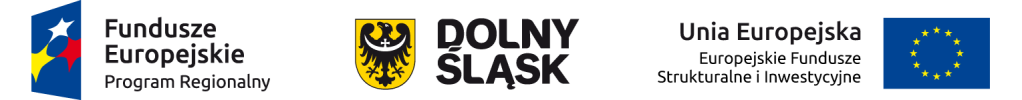 Regionalny Program Operacyjny Województwa Dolnośląskiego 2014-2020
Oś priorytetowa 4. 
Środowisko i zasoby
Działanie 4.5 Bezpieczeństwo
Poddziałanie nr 4.4.1		
	– konkursy horyzontalne 				      20 500 000 EUR

Poddziałanie nr 4.4.2 	
	 – ZIT Wrocławskiego Obszaru Funkcjonalnego 	        5 500 000 EUR
81
[Speaker Notes: Regionalny Program Operacyjny Województwa Dolnośląskiego 2014-2020 został podzielony na 11 Osi priorytetowych. Wsparcie Unii Europejskiej na realizacje zaplanowanych działań wynosi 2 252 546 589 euro.]
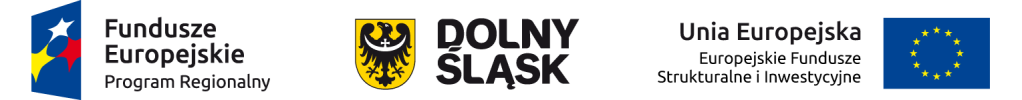 Regionalny Program Operacyjny Województwa Dolnośląskiego 2014-2020
Oś priorytetowa 4. 
Środowisko i zasoby
Typy projektów

4.5.A.	Projekty związane z budową lub rozbudową systemów i urządzeń małej retencji.

4.5.B.	Projekty dotyczące inwestycji przeciwpowodziowych (mające na celu ochronę obszarów ze średnim ryzykiem powodziowym) – będące częścią zintegrowanych planów zarządzania ryzykiem powodziowym zgodnie z wymogami prawa UE, działania związane z zapobieganiem suszom, a także działania związane z podnoszeniem wiedzy i świadomości dla osób dotkniętych ryzykiem zalania (w ramach mechanizmu finansowania krzyżowego – cross-financingu), w tym:

projekty dotyczące działań związanych z regulacją i odbudową cieków wodnych, a także ze zwiększeniem retencji wodnej np. poprzez budowę urządzeń piętrzących;
budowa zbiorników retencyjnych;
budowa, przebudowa/rozbudowa systemu zabezpieczeń przeciwpowodziowych.
82
[Speaker Notes: Regionalny Program Operacyjny Województwa Dolnośląskiego 2014-2020 został podzielony na 11 Osi priorytetowych. Wsparcie Unii Europejskiej na realizacje zaplanowanych działań wynosi 2 252 546 589 euro.]
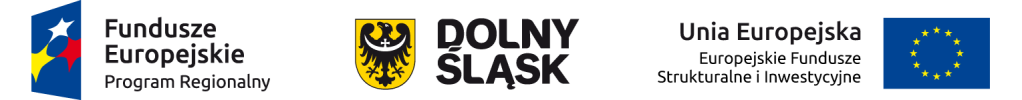 Regionalny Program Operacyjny Województwa Dolnośląskiego 2014-2020
Oś priorytetowa 4. 
Środowisko i zasoby
Typy projektów


4.5.C.	Projekty dotyczące zabezpieczenia obszarów miejskich do 100 tys. mieszkańców przed niekorzystnymi zjawiskami pogodowymi i ich następstwami (przede wszystkim w zakresie zagospodarowania wód opadowych, w tym: systemy zbierania i retencjonowania wody opadowej, budowa/ modernizacja sieci kanalizacji deszczowej wraz z infrastrukturą towarzyszącą, zapobieganie uszczelnianiu gruntu. 

4.5.D.	Projekty dotyczące wsparcia jednostek ratowniczych włączonych do Krajowego Systemu Ratowniczo-Gaśniczego (KSRG), m.in.: zakup sprzętu do prowadzenia akcji ratowniczych i usuwania skutków zjawisk katastrofalnych lub poważnych awarii.

4.5.E.	Rozwój systemów wczesnego ostrzegania i prognozowania zagrożeń.
83
[Speaker Notes: Regionalny Program Operacyjny Województwa Dolnośląskiego 2014-2020 został podzielony na 11 Osi priorytetowych. Wsparcie Unii Europejskiej na realizacje zaplanowanych działań wynosi 2 252 546 589 euro.]
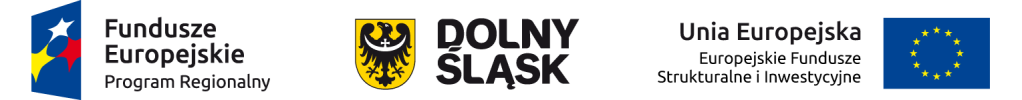 Regionalny Program Operacyjny Województwa Dolnośląskiego 2014-2020
Oś priorytetowa 4. 
Środowisko i zasoby
Ważne
Współfinansowane będą tylko projekty nie mające negatywnego wpływu na stan lub potencjał jednolitych części wód, które znajdują się na listach nr 1 będących załącznikami do Masterplanów dla dorzeczy Odry i Wisły. 
Współfinansowanie projektów, które mają znaczący wpływ na stan lub potencjał jednolitych części wód i które mogą być zrealizowane tylko po spełnieniu warunków określonych w artykule 4.7 Ramowej Dyrektywy Wodnej, znajdujących się na listach nr 2 będących załącznikami do Masterplanów dla dorzeczy Odry i Wisły, nie będzie dozwolone do czasu przedstawienia wystarczających dowodów na spełnienie warunków określonych w artykule 4.7 Ramowej Dyrektywy Wodnej w drugim cyklu Planów Gospodarowania Wodami w Dorzeczach. Wypełnienie warunku będzie uzależnione od potwierdzenia zgodności z Ramową Dyrektywą Wodną drugiego cyklu Planów Gospodarowania Wodami w Dorzeczach przez Komisję Europejską. 
 
Po zakończeniu obowiązywania Masterplanów wsparcie tylko dla inwestycji zgłoszonych do Planów Gospodarowania Wodami.

Preferowane będą projekty:
zapewniające rozwój systemów ostrzegania i prognozowania zagrożeń na poziomie co najmniej kilku powiatów; 
rozwiązujące problem braku wyposażania jednostek ratowniczych w danym powiecie.
84
[Speaker Notes: Regionalny Program Operacyjny Województwa Dolnośląskiego 2014-2020 został podzielony na 11 Osi priorytetowych. Wsparcie Unii Europejskiej na realizacje zaplanowanych działań wynosi 2 252 546 589 euro.]
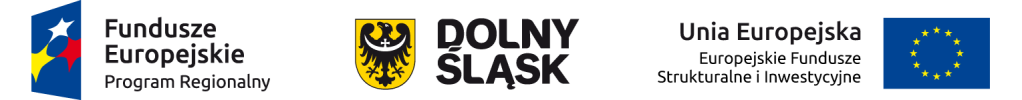 Regionalny Program Operacyjny Województwa Dolnośląskiego 2014-2020
Oś priorytetowa 4. 
Środowisko i zasoby
Beneficjenci

jednostki samorządu terytorialnego, ich związki i stowarzyszenia, 
jednostki podległe jst, w tym jednostki organizacyjne jst, 
administracja rządowa, 
organizacje pozarządowe.

Cross-financing – do 10% wydatków kwalifikowanych projektu - działania związane z podnoszeniem wiedzy i świadomości dla osób dotkniętych ryzykiem zalania - jako uzupełniający element wparcia.


Warunki uwzględniania dochodu w projekcie - luka finansowa.

Minimalna wartość projektu – 100 tys. PLN. 

Pomoc Publiczna – nie dotyczy.
85
[Speaker Notes: Regionalny Program Operacyjny Województwa Dolnośląskiego 2014-2020 został podzielony na 11 Osi priorytetowych. Wsparcie Unii Europejskiej na realizacje zaplanowanych działań wynosi 2 252 546 589 euro.]
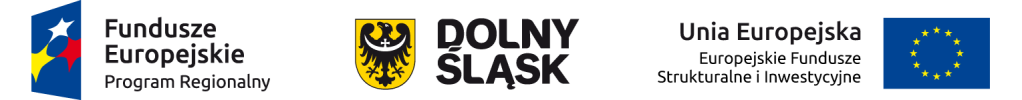 Regionalny Program Operacyjny Województwa Dolnośląskiego 2014-2020
Oś priorytetowa 6. 
Infrastruktura spójności społecznej
Działanie 6.1  Inwestycje w infrastrukturę społeczną 
						                      33 006 900 EUR

Działanie 6.3  Rewitalizacja zdegradowanych obszarów 			              						                      73 411 652 EUR
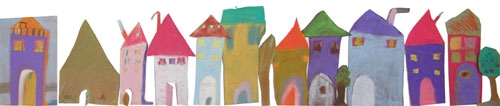 86
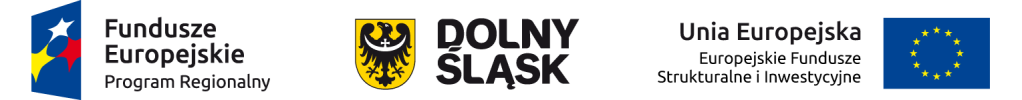 Regionalny Program Operacyjny Województwa Dolnośląskiego 2014-2020
Oś priorytetowa 6. 
Infrastruktura spójności społecznej
Działanie 6.1 Inwestycje w infrastrukturę społeczną
Poddziałanie nr 6.1.1		
	– konkursy horyzontalne 				      16 756 900 EUR

Poddziałanie nr 6.1.2 	
	 – ZIT Wrocławskiego Obszaru Funkcjonalnego 	        7 500 000 EUR

Poddziałanie nr 6.1.3	
	 – ZIT Aglomeracji Jeleniogórskiej 			        2 500 000 EUR

Poddziałanie nr 6.1.4 	
	 – ZIT Aglomeracji Wałbrzyskiej 			        6 250 000 EUR
87
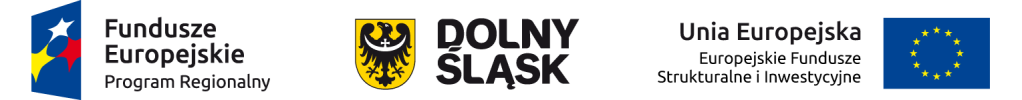 Regionalny Program Operacyjny Województwa Dolnośląskiego 2014-2020
Oś priorytetowa 6. 
Infrastruktura spójności społecznej
Typy projektów

6.1.A. budowa, remont, przebudowa, rozbudowa, nadbudowa, wyposażenie infrastruktury powiązanej z procesem integracji społecznej, aktywizacji społeczno-zawodowej i deinstytucjonalizacji usług:
ośrodków wsparcia,
rodzinnych domów pomocy,
placówek wsparcia dziennego
rodzinnych domów dziecka
placówek reintegracyjnych, realizujących usługi reintegracji społecznej i zawodowej osób zagrożonych wykluczeniem społecznym, w szczególności Centrów Integracji Społecznej (CIS) i Zakładów Aktywizacji Zawodowej (ZAZ). 
Co do zasady nie ma możliwości tworzenia Warsztatów Terapii Zajęciowej (WTZ). Ewentualną decyzję o dopuszczeniu możliwości utworzenia WTZ podejmuje IZ RPO na podstawie potrzeb regionu w tym zakresie oraz zagwarantowaniu trwałości funkcjonowania nowotworzonych podmiotów.
88
[Speaker Notes: Regionalny Program Operacyjny Województwa Dolnośląskiego 2014-2020 został podzielony na 11 Osi priorytetowych. Wsparcie Unii Europejskiej na realizacje zaplanowanych działań wynosi 2 252 546 589 euro.]
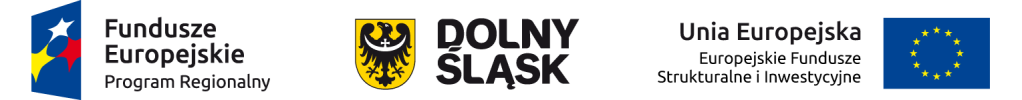 Regionalny Program Operacyjny Województwa Dolnośląskiego 2014-2020
Oś priorytetowa 6. 
Infrastruktura spójności społecznej
6.1.B.	Zmiana sposobu użytkowania, remont, przebudowa budynków:
domów pomocy społecznej,
placówek prowadzonych przez podmioty prowadzące działalność gospodarczą w zakresie prowadzenia placówek zapewniających całodobową opiekę osobom niepełnosprawnym, przewlekle chorym lub osobom w podeszłym wieku.
 
w zależności od zatwierdzenia „Wytycznych w zakresie realizacji przedsięwzięć w obszarze włączenia społecznego i zwalczania ubóstwa z wykorzystaniem środków EFS i EFRR na lata 2014-2020” mogą pojawić się ograniczenia w zakresie udzielania wsparcia ze względu na rodzaj i wielkość istniejącej formy instytucjonalnej; 
Inwestycje związane z budową, rozbudową, nadbudową obiektów przez podmioty prowadzące usługi w formie instytucjonalnej (domy pomocy społecznej, placówki zapewniające całodobową opiekę osobom niepełnosprawnym, przewlekle chorym lub osobom w podeszłym wieku) nie są możliwe.
Kupno lokali mieszkalnych/usługowych oraz kupno lokali mieszkalnych/usługowych połączone z remontem tych lokali z ich przeznaczeniem na podmioty prowadzące usługi w formie instytucjonalnej nie jest możliwe.
89
[Speaker Notes: Z POMOCY TECHNICZNEJ dodatkowo wspierani będą partnerzy społeczni uczestniczący w procesie wdrażania funduszy europejskich zgodnie z opracowanymi przez Ministerstwo Infrastruktury i Rozwoju wspólnymi zasadami regulującymi finansowanie udziału partnerów w pracach komitetów monitorujących, grup roboczych, sieci tematycznych i innych ciał angażujących partnerów spoza administracji publicznej.]
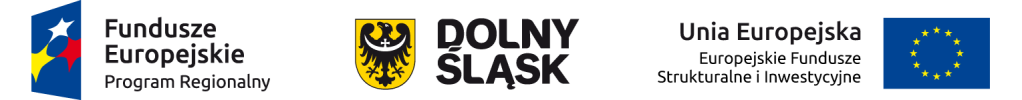 Regionalny Program Operacyjny Województwa Dolnośląskiego 2014-2020
Oś priorytetowa 6. 
Infrastruktura spójności społecznej
6.1.C.	Budowa, remont, przebudowa, rozbudowa, wyposażenie, modernizacja oraz adaptacja infrastruktury prowadzonej przez podmioty opieki nad dziećmi do 3 roku życia (np.: żłobki, kluby malucha).  
	Budowa nowych obiektów będzie możliwa w uzasadnionych przypadkach. Uzasadnienie budowy nowego obiektu powinno mieć odzwierciedlenie w konkretnej analizie demograficznej lub potwierdzenie w danych statystycznych.
6.1.D. Remont, przebudowa, rozbudowa i wyposażenie infrastruktury mieszkalnictwa chronionego, wspomaganego i treningowego skierowanego w szczególności dla osób opuszczających pieczę zastępczą, zakłady poprawcze lub młodzieżowe ośrodki wychowawcze. 
	Wsparcie ma być powiązane z procesem aktywizacji zawodowej mające na celu usamodzielnienie ekonomiczne osób zagrożonych wykluczeniem społecznym.
6.1.E. Remont, przebudowa, rozbudowa i wyposażenie infrastruktury mieszkalnictwa socjalnego. 
	Wsparcie ma być powiązane z procesem aktywizacji zawodowej mające na celu usamodzielnienie ekonomiczne osób zagrożonych wykluczeniem społecznym.
90
[Speaker Notes: Z POMOCY TECHNICZNEJ dodatkowo wspierani będą partnerzy społeczni uczestniczący w procesie wdrażania funduszy europejskich zgodnie z opracowanymi przez Ministerstwo Infrastruktury i Rozwoju wspólnymi zasadami regulującymi finansowanie udziału partnerów w pracach komitetów monitorujących, grup roboczych, sieci tematycznych i innych ciał angażujących partnerów spoza administracji publicznej.]
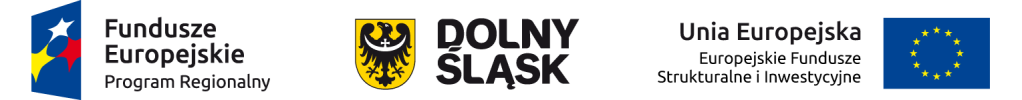 Regionalny Program Operacyjny Województwa Dolnośląskiego 2014-2020
Oś priorytetowa 6. 
Infrastruktura spójności społecznej
Preferowane będą projekty:

związane z tworzeniem nowych miejsc opieki nad dziećmi (w przypadku projektów dotyczących infrastruktury opieki nad dziećmi do 3 roku życia)
realizowane w partnerstwie (we wszystkich typach projektów)
realizowane w następujących obszarach (nie dotyczy projektów dotyczących infrastruktury opieki nad dziećmi do 3 roku życia):
w zakresie mieszkalnictwa preferowane będą projekty mieszkalnictwa o charakterze wspieranym: mieszkania chronione, wspomagane, treningowe;
infrastruktura rodzinnych domów dziecka;
infrastruktura niezbędna do rozwoju usług; opiekuńczych w formach zdeinstytucjonalizowanych: rodzinne domy pomocy, środowiskowe domy samopomocy, dzienne domy pomocy;
infrastruktura niezbędna do realizacji usług aktywnej integracji świadczonych przez CIS i ZAZ.
91
[Speaker Notes: Z POMOCY TECHNICZNEJ dodatkowo wspierani będą partnerzy społeczni uczestniczący w procesie wdrażania funduszy europejskich zgodnie z opracowanymi przez Ministerstwo Infrastruktury i Rozwoju wspólnymi zasadami regulującymi finansowanie udziału partnerów w pracach komitetów monitorujących, grup roboczych, sieci tematycznych i innych ciał angażujących partnerów spoza administracji publicznej.]
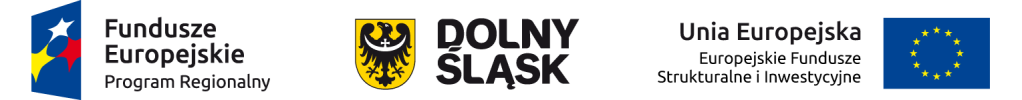 Regionalny Program Operacyjny Województwa Dolnośląskiego 2014-2020
Oś priorytetowa 6. 
Infrastruktura spójności społecznej
Typy beneficjentów

jednostki samorządu terytorialnego, ich związki i stowarzyszenia,
jednostki organizacyjne jst,
domy pomocy społecznej,
podmioty prowadzące rodzinne domy pomocy,
ośrodki wsparcia,
placówki wsparcia dziennego,
organizacje pozarządowe,
kościoły, związki wyznaniowe oraz osoby prawne kościołów i związków wyznaniowych,
podmioty zajmujące się całodobową/ dzienną opieką osób starszych/ przewlekle chorych/ niepełno-sprawnych,
podmioty zajmujące się opieką nad dziećmi do 3 roku życia,
podmioty prowadzące rodzinne domy dziecka.
92
[Speaker Notes: Z POMOCY TECHNICZNEJ dodatkowo wspierani będą partnerzy społeczni uczestniczący w procesie wdrażania funduszy europejskich zgodnie z opracowanymi przez Ministerstwo Infrastruktury i Rozwoju wspólnymi zasadami regulującymi finansowanie udziału partnerów w pracach komitetów monitorujących, grup roboczych, sieci tematycznych i innych ciał angażujących partnerów spoza administracji publicznej.]
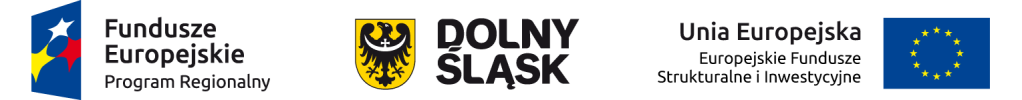 Regionalny Program Operacyjny Województwa Dolnośląskiego 2014-2020
Oś priorytetowa 6. 
Infrastruktura spójności społecznej
Cross-financing nie będzie stosowany.

W przypadku wystąpienia dochodu w projekcie w projektach nieobjętych pomocą publiczną – luka finansowa. 

Minimalna wartość projektu: 50 tys. PLN

Pomoc publiczna - w przypadku wsparcia stanowiącego pomoc publiczną, udzielaną w ramach realizacji programu, znajdą zastosowanie właściwe przepisy prawa wspólnotowego i krajowego dotyczące zasad udzielania tej pomocy, obowiązujące w momencie udzielania wsparcia.
 
- rozporządzenie Komisji (UE) nr 651/2014 z dn. 17 czerwca 2014. uznające niektóre rodzaje pomocy za zgodne z rynkiem wewnętrznym w zastosowaniu art. 107 i 108 Traktatu [GBER]: art. 14 Regionalna pomoc inwestycyjna
 
- rozporządzenie Komisji (UE) nr 1407/2013 z dnia 18 grudnia 2013 r. w sprawie stosowania art. 107 i 108 Traktatu o funkcjonowaniu Unii Europejskiej do pomocy de minimis
93
[Speaker Notes: Z POMOCY TECHNICZNEJ dodatkowo wspierani będą partnerzy społeczni uczestniczący w procesie wdrażania funduszy europejskich zgodnie z opracowanymi przez Ministerstwo Infrastruktury i Rozwoju wspólnymi zasadami regulującymi finansowanie udziału partnerów w pracach komitetów monitorujących, grup roboczych, sieci tematycznych i innych ciał angażujących partnerów spoza administracji publicznej.]
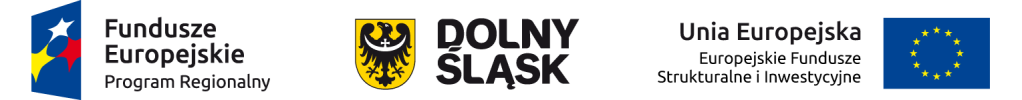 Regionalny Program Operacyjny Województwa Dolnośląskiego 2014-2020
Oś priorytetowa 6. 
Infrastruktura spójności społecznej
Działanie 6.3 Rewitalizacja zdegradowanych obszarów
Poddziałanie nr 6.3.1		
	– konkursy horyzontalne 				      29 661 652 EUR

Poddziałanie nr 6.3.2 	
	 – ZIT Wrocławskiego Obszaru Funkcjonalnego 	      17 500 000 EUR

Poddziałanie nr 6.3.3	
	 – ZIT Aglomeracji Jeleniogórskiej 			      10 000 000 EUR

Poddziałanie nr 6.3.4 	
	 – ZIT Aglomeracji Wałbrzyskiej 			      16 250 000 EUR
94
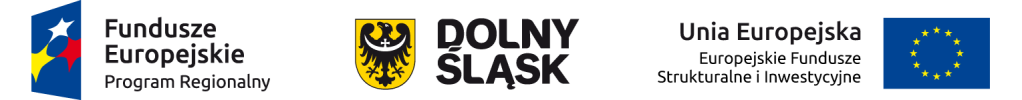 Regionalny Program Operacyjny Województwa Dolnośląskiego 2014-2020
Oś priorytetowa 6. 
Infrastruktura spójności społecznej
Typy projektów


6.3.A.	Remont, przebudowa, rozbudowa, adaptacja, wyposażenie istniejących zdegradowanych budynków, obiektów, zagospodarowanie terenów i przestrzeni                 (np. monitoring miejski lub dostosowanie przestrzeni do potrzeb osób niepełnosprawnych) - w celu przywrócenia lub nadania im nowych funkcji społecznych, kulturalnych, edukacyjnych lub rekreacyjnych;
6.3.B.	Remont, odnowa części wspólnych wielorodzinnych budynków mieszkalnych (nie ma możliwości budowy nowych obiektów). 
6.3.C.	Inwestycje w tzw. drogi lokalne (gminne i powiatowe) wraz z infrastrukturą towarzyszącą. Wsparcie będzie możliwie jedynie wtedy, gdy inwestycje takie będą stanowiły element szerszej koncepcji związanej z rewitalizacją (fizyczną, gospodarczą i społeczną) i będą stanowiły element lokalnego programu rewitalizacji;
95
[Speaker Notes: Regionalny Program Operacyjny Województwa Dolnośląskiego 2014-2020 został podzielony na 11 Osi priorytetowych. Wsparcie Unii Europejskiej na realizacje zaplanowanych działań wynosi 2 252 546 589 euro.]
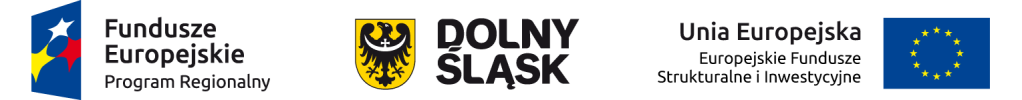 Regionalny Program Operacyjny Województwa Dolnośląskiego 2014-2020
Oś priorytetowa 6. 
Infrastruktura spójności społecznej
Preferencje

Preferowane będą projekty realizowane w partnerstwie.
Wszystkie wspierane przedsięwzięcia powinny uwzględniać konieczność dostosowania infrastruktury i wyposażenia do potrzeb osób niepełnosprawnych.

Wysokość wsparcia projektów w zakresie kultury nie będzie przekraczać 2 mln euro kosztów kwalifikowalnych projektu.
 
Wszystkie projekty planowane do realizacji muszą być ujęte w Lokalnych Programach Rewitalizacji (lub w dokumencie równoważnym). Obszary rewitalizowane powinny być wyznaczane z uwzględnieniem kryteriów przestrzennych, ekonomicznych oraz społecznych odnoszących się do danej jednostki terytorialnej – gminy/ powiatu. 
 
W ramach działania 6.3 nie ma możliwości wsparcia projektów z zakresu mieszkalnictwa chronionego, wspomaganego i treningowego. Tego typu działania mogą być realizowane w działaniu 6.1.
96
[Speaker Notes: Z POMOCY TECHNICZNEJ dodatkowo wspierani będą partnerzy społeczni uczestniczący w procesie wdrażania funduszy europejskich zgodnie z opracowanymi przez Ministerstwo Infrastruktury i Rozwoju wspólnymi zasadami regulującymi finansowanie udziału partnerów w pracach komitetów monitorujących, grup roboczych, sieci tematycznych i innych ciał angażujących partnerów spoza administracji publicznej.]
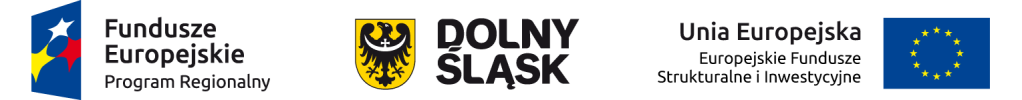 Regionalny Program Operacyjny Województwa Dolnośląskiego 2014-2020
Oś priorytetowa 6. 
Infrastruktura spójności społecznej
Typy beneficjentów

jednostki samorządu terytorialnego, ich związki i stowarzyszenia,
jednostki organizacyjne jst,
jednostki sektora finansów publicznych, inne niż wymienione powyżej,
wspólnoty i spółdzielnie mieszkaniowe,
towarzystwa budownictwa społecznego,
organizacje pozarządowe,
kościoły, związki wyznaniowe oraz osoby prawne kościołów i związków wyznaniowych,
instytucje kultury,
LGD,
uzdrowiska,
podmioty lecznicze,
podmiot wdrażający instrument finansowy.
97
[Speaker Notes: Z POMOCY TECHNICZNEJ dodatkowo wspierani będą partnerzy społeczni uczestniczący w procesie wdrażania funduszy europejskich zgodnie z opracowanymi przez Ministerstwo Infrastruktury i Rozwoju wspólnymi zasadami regulującymi finansowanie udziału partnerów w pracach komitetów monitorujących, grup roboczych, sieci tematycznych i innych ciał angażujących partnerów spoza administracji publicznej.]
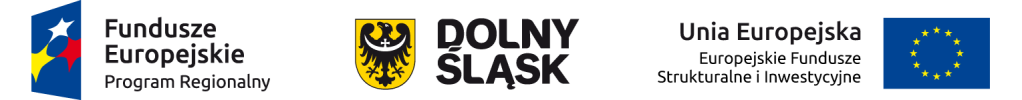 Regionalny Program Operacyjny Województwa Dolnośląskiego 2014-2020
Oś priorytetowa 6. 
Infrastruktura spójności społecznej
Cross-financing nie będzie stosowany.

W przypadku wystąpienia dochodu w projekcie w projektach nieobjętych pomocą publiczną – luka finansowa. 

Minimalna wartość projektu: 100 tys. PLN

Pomoc publiczna:
W przypadku wsparcia stanowiącego pomoc publiczną, udzielaną w ramach realizacji programu, znajdą zastosowanie właściwe przepisy prawa wspólnotowego i krajowego dotyczące zasad udzielania tej pomocy, obowiązujące w momencie udzielania wsparcia.
 
- rozporządzenie Komisji (UE) nr 651/2014 z dn. 17 czerwca 2014. uznające niektóre rodzaje pomocy za zgodne z rynkiem wewnętrznym w zastosowaniu art. 107 i 108 Traktatu [GBER];
- rozporządzenie Komisji (UE) nr 1407/2013 z dnia 18 grudnia 2013 r. w sprawie stosowania art. 107 i 108 Traktatu o funkcjonowaniu Unii Europejskiej do pomocy de minimis.
98
[Speaker Notes: Z POMOCY TECHNICZNEJ dodatkowo wspierani będą partnerzy społeczni uczestniczący w procesie wdrażania funduszy europejskich zgodnie z opracowanymi przez Ministerstwo Infrastruktury i Rozwoju wspólnymi zasadami regulującymi finansowanie udziału partnerów w pracach komitetów monitorujących, grup roboczych, sieci tematycznych i innych ciał angażujących partnerów spoza administracji publicznej.]
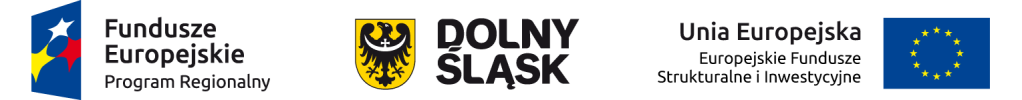 Regionalny Program Operacyjny Województwa Dolnośląskiego 2014-2020
Oś priorytetowa 7. 
Infrastruktura edukacyjna
Działanie 7.1  Inwestycje w edukację przedszkolną, podstawową i gimnazjalną
                                                                                                                                   36 452 230 EUR
 
Działanie 7.2  Inwestycje w edukację ponadgimnazjalną w tym zawodową
                                                                                                                                   24 500 000 EUR
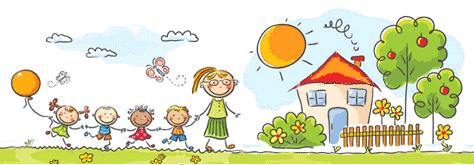 99
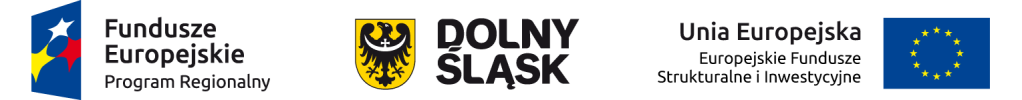 Regionalny Program Operacyjny Województwa Dolnośląskiego 2014-2020
Oś priorytetowa 7. 
Infrastruktura edukacyjna
Działanie 7.1 Inwestycje w edukację przedszkolną, podstawową i gimnazjalną
Poddziałanie nr 7.1.1		
	– konkursy horyzontalne 				      18 952 230 EUR

Poddziałanie nr 7.1.2 	
	 – ZIT Wrocławskiego Obszaru Funkcjonalnego 	        9 000 000 EUR

Poddziałanie nr 7.1.3	
	 – ZIT Aglomeracji Jeleniogórskiej 			        3 500 000 EUR

Poddziałanie nr 7.1.4 	
	 – ZIT Aglomeracji Wałbrzyskiej 			        5 000 000 EUR
100
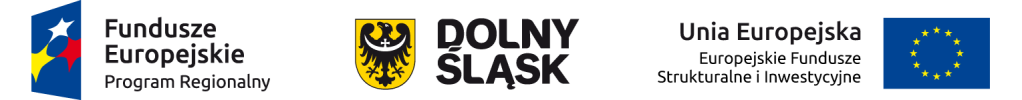 Regionalny Program Operacyjny Województwa Dolnośląskiego 2014-2020
Oś priorytetowa 7. 
Infrastruktura edukacyjna
Typy projektów
7.1.A.	Edukacja przedszkolna mająca na celu tworzenie nowych miejsc przedszkolnych

1.	Przedsięwzięcia z zakresu tworzenia nowych miejsc dla dzieci w wieku przedszkolnym i wypełniania luki w dostępie do tego typu usług realizowane poprzez przebudowę, rozbudowę, adaptację, budowę (w tym także zakupu wyposażenia) budynków przedszkolnych oraz innych form wychowania przedszkolnego.
2.	Przedsięwzięcia z zakresu tworzenia nowych miejsc dla dzieci w wieku przedszkolnym i wypełniania luki w dostępie do tego typu usług realizowane poprzez zakup wyposażenia do  budynków przedszkolnych oraz innych form wychowania przedszkolnego.
101
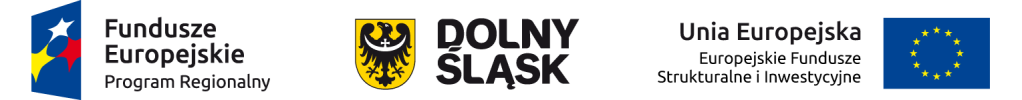 Regionalny Program Operacyjny Województwa Dolnośląskiego 2014-2020
Oś priorytetowa 7. 
Infrastruktura edukacyjna
Typy projektów
7.1.B.	Edukacja szkolna zwłaszcza w zakresie zajęć matematyczno-przyrodniczych                   i cyfrowych
Przedsięwzięcia prowadzące bezpośrednio do poprawy warunków nauczania zwłaszcza w zakresie zajęć matematyczno-przyrodniczych i cyfrowych realizowane poprzez  przebudowę, rozbudowę, adaptację lub budowę                 (w tym także zakup wyposażenia) szkół i placówek.
Przedsięwzięcia z zakresu wyposażenia w nowoczesny sprzęt i materiały dydaktyczne pracowni, zwłaszcza matematyczno-przyrodniczych i cyfrowych.
Przedsięwzięcia z zakresu wyposażenia w sprzęt specjalistyczny i pomoce dydaktyczne do wspomagania rozwoju uczniów ze specjalnymi potrzebami edukacyjnymi, np. uczniów niepełnosprawnych, uczniów szczególnie uzdolnionych w szkołach podstawowych i gimnazjalnych.
102
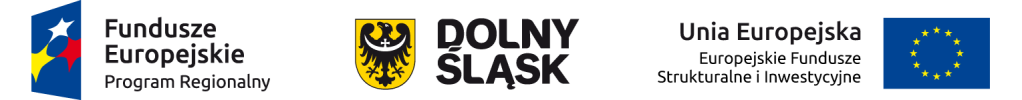 Regionalny Program Operacyjny Województwa Dolnośląskiego 2014-2020
Oś priorytetowa 7. 
Infrastruktura edukacyjna
Ważne

Aby projekt mógł być realizowany projektodawca musi wskazać wizję                                  i kompleksowy plan wykorzystania wspartej w wyniku realizacji projektu infrastruktury i/lub zakupionego wyposażenia  (konieczność uwzględnienia kwestii demograficznych, analizy ekonomicznej inwestycji po zakończeniu projektu); 
Wszystkie przedsięwzięcia muszą uwzględniać konieczność dostosowania infrastruktury i wyposażenia do potrzeb osób z niepełnosprawnościami                            (jako obowiązkowy element projektu);
Budowa nowych obiektów jest możliwa wyłącznie w sytuacji, gdy przebudowa, rozbudowa lub adaptacja istniejących budynków nie jest możliwa lub jest nieuzasadniona ekonomicznie oraz  musi uwzględniać trendy demograficzne zachodzące na danym obszarze.
103
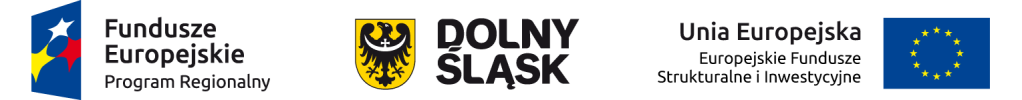 Regionalny Program Operacyjny Województwa Dolnośląskiego 2014-2020
Oś priorytetowa 7. 
Infrastruktura edukacyjna
Preferencje 

W ramach edukacji przedszkolnej preferowane będą projekty:
na obszarach charakteryzujących się słabym dostępem do edukacji przedszkolnej;
dotyczące przedszkoli integracyjnych (w tym przedszkoli posiadających oddziały integracyjne).

W ramach edukacji podstawowej i gimnazjalnej preferowane będą projekty:
dostosowujące szkoły do pracy z uczniem o specjalnych potrzebach edukacyjnych;
zapewniające rozwój infrastruktury w zakresie nauk matematyczno-przyrodniczych i cyfrowych (wyposażenie pracowni).
104
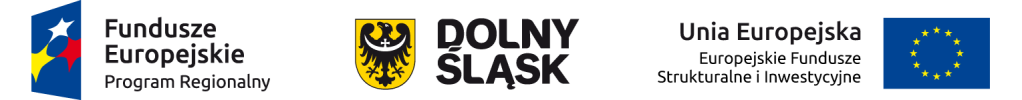 Regionalny Program Operacyjny Województwa Dolnośląskiego 2014-2020
Oś priorytetowa 7. 
Infrastruktura edukacyjna
Typy beneficjentów

jednostki samorządu terytorialnego, ich związki i stowarzyszenia;
jednostki organizacyjne jst;
organy prowadzące przedszkola i inne formy wychowania przedszkolnego, w tym organizacje pozarządowe;
organy prowadzące szkoły, w tym organizacje pozarządowe;
specjalne ośrodki szkolno-wychowawcze.
105
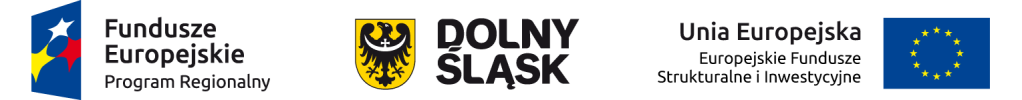 Regionalny Program Operacyjny Województwa Dolnośląskiego 2014-2020
Oś priorytetowa 7. 
Infrastruktura edukacyjna
Minimalna i maksymalna wartość wydatków kwalifikowalnych projektu 

Minimalna wartość wydatków kwalifikowalnych projektów:

  50 tys. PLN  projekty dotyczące wyłącznie wyposażenia;
100 tys. PLN pozostałe projekty infrastrukturalne.

Maksymalna wartość wydatków kwalifikowalnych projektów: 10 mln PLN
106
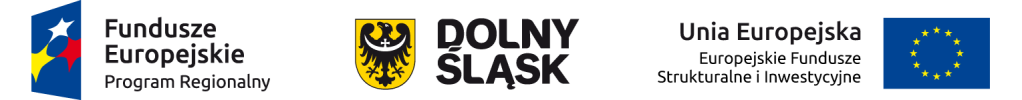 Regionalny Program Operacyjny Województwa Dolnośląskiego 2014-2020
Oś priorytetowa 7. 
Infrastruktura edukacyjna
Działanie 7.2 Inwestycje w edukację ponadgimnazjalną w tym zawodową
Poddziałanie nr 7.2.1		
	– konkursy horyzontalne 				      14 000 000 EUR

Poddziałanie nr 7.2.2 	
	 – ZIT Wrocławskiego Obszaru Funkcjonalnego 	        5 000 000 EUR

Poddziałanie nr 7.2.3	
	 – ZIT Aglomeracji Jeleniogórskiej 			        2 500 000 EUR

Poddziałanie nr 7.2.4 	
	 – ZIT Aglomeracji Wałbrzyskiej 			        3 000 000 EUR
107
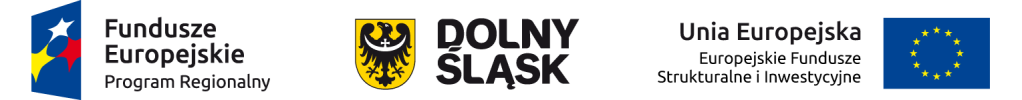 Regionalny Program Operacyjny Województwa Dolnośląskiego 2014-2020
Oś priorytetowa 7. 
Infrastruktura edukacyjna
Typy projektów:
Edukacja ponadgimnazjalna w tym zawodowa zwłaszcza w zakresie zajęć matematyczno-przyrodniczych i cyfrowych:

7.2.A.	Przedsięwzięcia prowadzące bezpośrednio do poprawy warunków nauczania zwłaszcza w zakresie zajęć matematyczno-przyrodniczych i cyfrowych realizowane poprzez przebudowę, rozbudowę lub adaptację (w tym także zakup wyposażenia) placówek i szkół ponadgimnazjalnych, w tym zawodowych i specjalnych.

7.2.B.	Przedsięwzięcia z zakresu wyposażenia w nowoczesny sprzęt i materiały dydaktyczne pracowni, zwłaszcza matematyczno-przyrodniczych i cyfrowych.

7.2.C.	Przedsięwzięcia z zakresu wyposażenia w sprzęt specjalistyczny i pomoce dydaktyczne do wspomagania rozwoju uczniów ze specjalnymi potrzebami edukacyjnymi, np. uczniów niepełnosprawnych, uczniów szczególnie uzdolnionych.
108
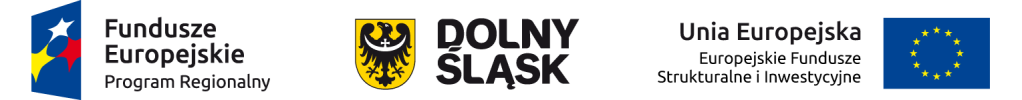 Regionalny Program Operacyjny Województwa Dolnośląskiego 2014-2020
Oś priorytetowa 7. 
Infrastruktura edukacyjna
7.2.D.	Przedsięwzięcia ukierunkowane na wspieranie ukierunkowanych branżowo centrów kształcenia zawodowego oraz tworzenie w szkołach zawodowych warunków zbliżonych do rzeczywistego środowiska pracy zawodowej pod kątem wyposażenia, doposażenie warsztatów, pracowni itp.

7.2.E.	Przedsięwzięcia z zakresu budowy nowych obiektów służących praktycznej nauce zawodu.
109
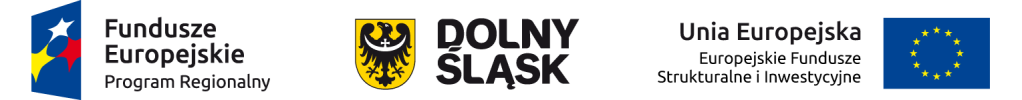 Regionalny Program Operacyjny Województwa Dolnośląskiego 2014-2020
Oś priorytetowa 7. 
Infrastruktura edukacyjna
Ważne

Aby projekt mógł być realizowany, projektodawca musi wskazać wizję i kompleksowy plan wykorzystania wspartej w wyniku realizacji projektu infrastruktury i/lub zakupionego wyposażenia  (konieczność uwzględnienia kwestii demograficznych, analizy ekonomicznej inwestycji po zakończeniu projektu oraz w zakresie szkolnictwa zawodowego konieczność uwzględnienia wymiaru dopasowania do potrzeb rynku pracy i smart specialisation).

Wszystkie przedsięwzięcia związane z poprawą warunków kształcenia będą uwzględniać konieczność dostosowaniem infrastruktury i wyposażenia do potrzeb osób z niepełnosprawnościami (jako obowiązkowy element projektu).

Budowa nowych obiektów jest możliwa wyłącznie w przypadku obiektów służących praktycznej nauce zawodu i w sytuacji, gdy przebudowa, rozbudowa lub adaptacja istniejących budynków nie jest możliwa lub jest nieuzasadniona ekonomicznie oraz musi uwzględniać trendy demograficzne zachodzące na danym obszarze.
110
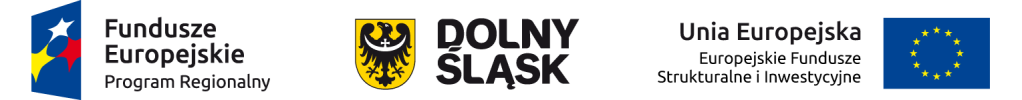 Regionalny Program Operacyjny Województwa Dolnośląskiego 2014-2020
Oś priorytetowa 7. 
Infrastruktura edukacyjna
Ważne

Wymogi dotyczące przedsięwzięć z zakresu kształcenia zawodowego:

Wsparta w wyniku realizacji projektu infrastruktura powinna być dostosowana do warunków zbliżonych do rzeczywistego środowiska pracy zawodowej.  
Działania mające na celu poprawę infrastruktury szkół zawodowych powinny być realizowane z zaangażowaniem pracodawców tak, aby w jak największym stopniu stworzone warunki kształcenia odpowiadały na potrzeby rynku i zaowocowały wykształceniem wysokiej klasy specjalistów, poszukiwanych na rynku pracy.
Rezultatem projektu powinno być dostosowywanie oferty edukacyjnej do potrzeb rynku pracy, uwzględniające minimalne standardy zawarte w podstawie programowej.
111
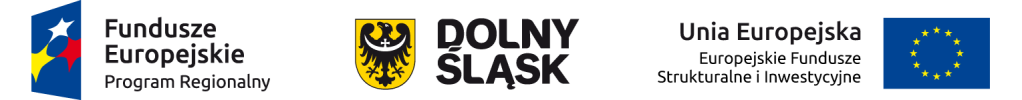 Regionalny Program Operacyjny Województwa Dolnośląskiego 2014-2020
Oś priorytetowa 7. 
Infrastruktura edukacyjna
Preferowane będą projekty:

dostosowujące szkoły do pracy z uczniem o specjalnych potrzebach edukacyjnych;
zapewniające rozwój infrastruktury w zakresie nauk matematyczno-przyrodniczych i cyfrowych (wyposażenie pracowni).
112
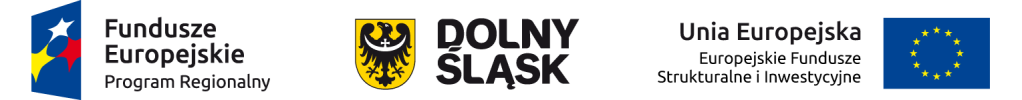 Regionalny Program Operacyjny Województwa Dolnośląskiego 2014-2020
Oś priorytetowa 7. 
Infrastruktura edukacyjna
Typy beneficjentów

jednostki samorządu terytorialnego, ich związki i stowarzyszenia,
jednostki organizacyjne jst,
organy prowadzące szkoły, w tym organizacje pozarządowe,
specjalne ośrodki szkolno-wychowawcze.
113
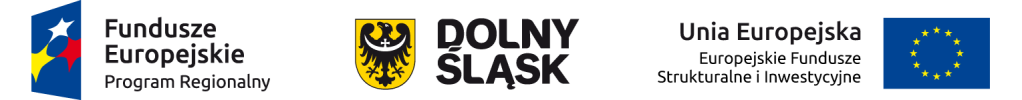 Regionalny Program Operacyjny Województwa Dolnośląskiego 2014-2020
Oś priorytetowa 7. 
Infrastruktura edukacyjna
Minimalna i maksymalna wartość wydatków kwalifikowalnych projektu 

Minimalna wartość wydatków kwalifikowalnych projektów:

-  50 tys. PLN  w przypadku projektów dotyczących wyłącznie wyposażenia;
- 100 tys. PLN w przypadku pozostałych projektów infrastrukturalnych.

Maksymalna wartość wydatków kwalifikowalnych projektów: 10 mln PLN
114
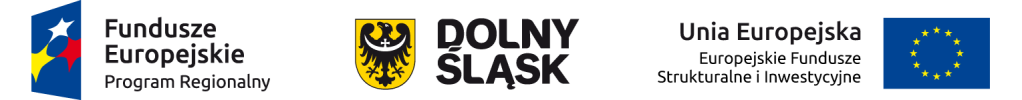 Regionalny Program Operacyjny Województwa Dolnośląskiego 2014-2020
Europejski Fundusz Społeczny
115
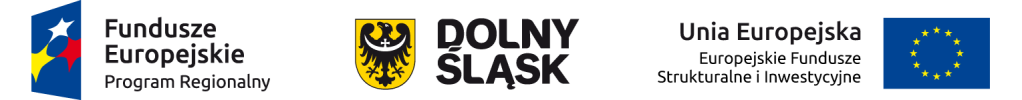 Regionalny Program Operacyjny Województwa Dolnośląskiego 2014-2020
Oś priorytetowa 8. 
Rynek pracy
alokacja: 254 323 171 EUR
Działania, 
w ramach których NGO są uprawnione do aplikowania o środki

Działanie 8.2 	Wsparcie na rzecz osób pozostających bez zatrudnienia
Działanie 8.3 	Dotacje i pożyczki na utworzenie działalności gospodarczej
Działanie 8.4 	Tworzenie i funkcjonowanie miejsc opieki nad dziećmi do lat 3
Działanie 8.5 	Działania typu outplacement
Działanie 8.6 	Usługi rozwojowe na rzecz przedsiębiorców (operator systemu RUR)
Działanie 8.7  	Projekty związane z realizacja programów zdrowotnych
116
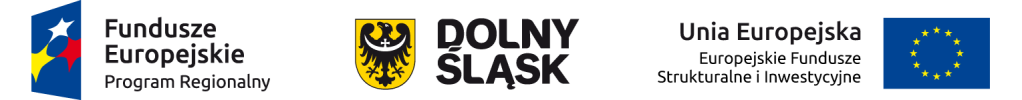 Regionalny Program Operacyjny Województwa Dolnośląskiego 2014-2020
Oś priorytetowa 9. 
Włączenie społeczne
alokacja: 143 926 219 EUR
Działania, 
w ramach których NGO są uprawnione do aplikowania o środki

Działanie 9.1 	Aktywizacja społeczno - zawodowa osób zagrożonych wykluczeniem społecznych
Działanie 9.2 	Udzielanie usług społecznych (opiekuńczych, wsparcia rodziny oraz mieszkalnictwa wspieranego)
Działanie 9.3 	Świadczenie usług medycznych – NGO może być jedynie partnerem w projekcie, którego liderem będzie podmiot leczniczy
Działanie 9.4  	Świadczenie wsparcia w ramach ośrodków wsparcia ekonomii społecznej, które posiadają akredytację MPiPS do pełnienia zadań OWES. Funkcję OWES mogą pełnić różne podmioty, w tym NGO
117
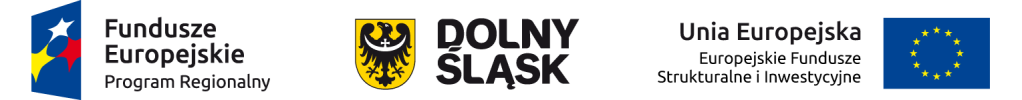 Regionalny Program Operacyjny Województwa Dolnośląskiego 2014-2020
Oś priorytetowa 10. 
Edukacja
alokacja: 156 181 093 EUR
Działania, 
w ramach których NGO są uprawnione do aplikowania o środki

Działanie 10.1 	Wsparcie tworzenia i funkcjonowania przedszkoli
Działanie 10.2 	Wsparcie szkół podstawowych, gimnazjalnych i ponadgimnazjalnych
Działanie 10.3	Wsparcie procesu uczenia się przez całe życie (ICT i języki obce)
118
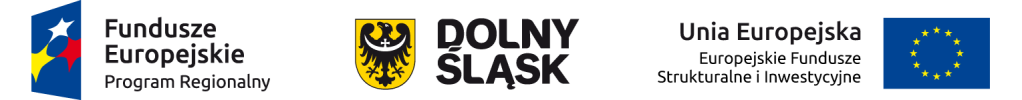 Regionalny Program Operacyjny Województwa Dolnośląskiego 2014-2020
Realizacja projektów przez NGO
w ramach RPO WD 2007-2013 – w ujęciu ilościowym
119
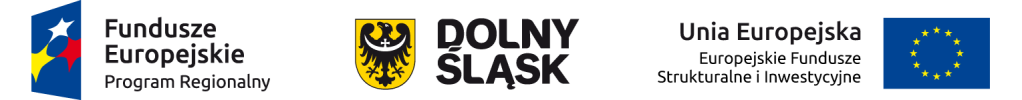 Regionalny Program Operacyjny Województwa Dolnośląskiego 2014-2020
Realizacja projektów przez NGO w ramach PKL– w ujęciu ilościowym
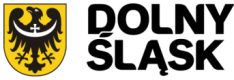 120
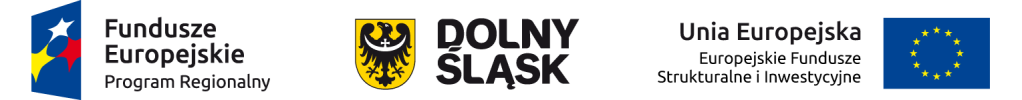 Regionalny Program Operacyjny Województwa Dolnośląskiego 2014-2020
Realizacja projektów przez NGO
w ramach RPO WD 2007-2013 – w ujęciu wartościowym
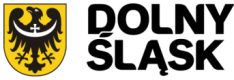 121
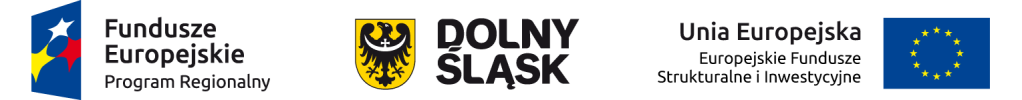 Regionalny Program Operacyjny Województwa Dolnośląskiego 2014-2020
Realizacja projektów przez NGO w ramach PKL– w ujęciu wartościowym
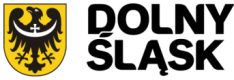 122
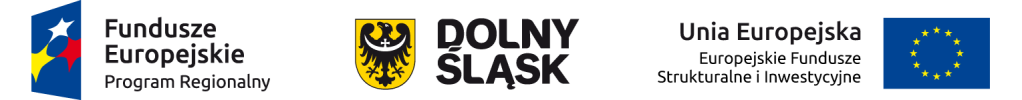 Regionalny Program Operacyjny Województwa Dolnośląskiego 2014-2020
Najważniejsze problemy
we wdrażaniu RPO WD 2007-2013
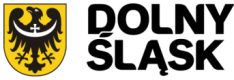 123
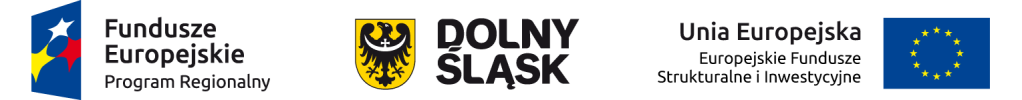 Regionalny Program Operacyjny Województwa Dolnośląskiego 2014-2020
Zagadnienia problemowe 
w zakresie uzyskania przez NGO wsparcia finansowego
w ramach RPO WD 2014-2020
124
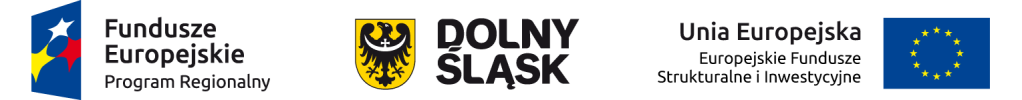 Regionalny Program Operacyjny Województwa Dolnośląskiego 2014-2020
Zagadnienia problemowe 
w zakresie uzyskania przez NGO wsparcia finansowego
w ramach RPO WD 2014-2020
125
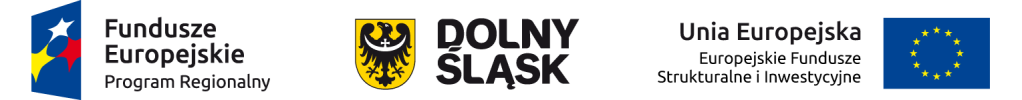 Regionalny Program Operacyjny Województwa Dolnośląskiego 2014-2020
Zagadnienia problemowe 
dot. uzyskania przez organizacje pozarządowe 
wsparcia finansowego projektów realizowanych
126
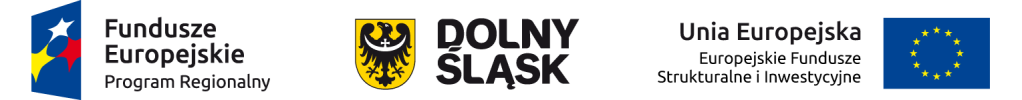 Dziękuję za uwagę




Piotr Puczek

      Główny  Punkt Informacyjny Funduszy Europejskich  we Wrocławiu 
ul. Wybrzeże  Słowackiego 12-14, Wrocław
tel. 71 776-97-65
e- mail: pife@dolnyslask.pl